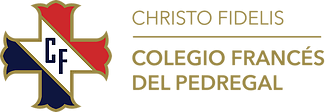 PREPARATORIA
INTEGRANTES:
EQUIPO 5

ELIZABETH GONZÁLEZ			HISTORIA UNIVERSAL

SAMIA BADILLO				LENGUA ESPAÑOLA

MARÍA LUISA DURÁN			FÍSICA

MÓNICA SOTO 				LÓGICA
NOMBRE DEL PROYECTO: 


LA REVOLUCIÓN INDUSTRIAL COMO GENERADORA DEL CAMBIO SOCIAL


CICLO ESCOLAR 2018-2019
FOTOS DE LAS ACTIVIDADES:
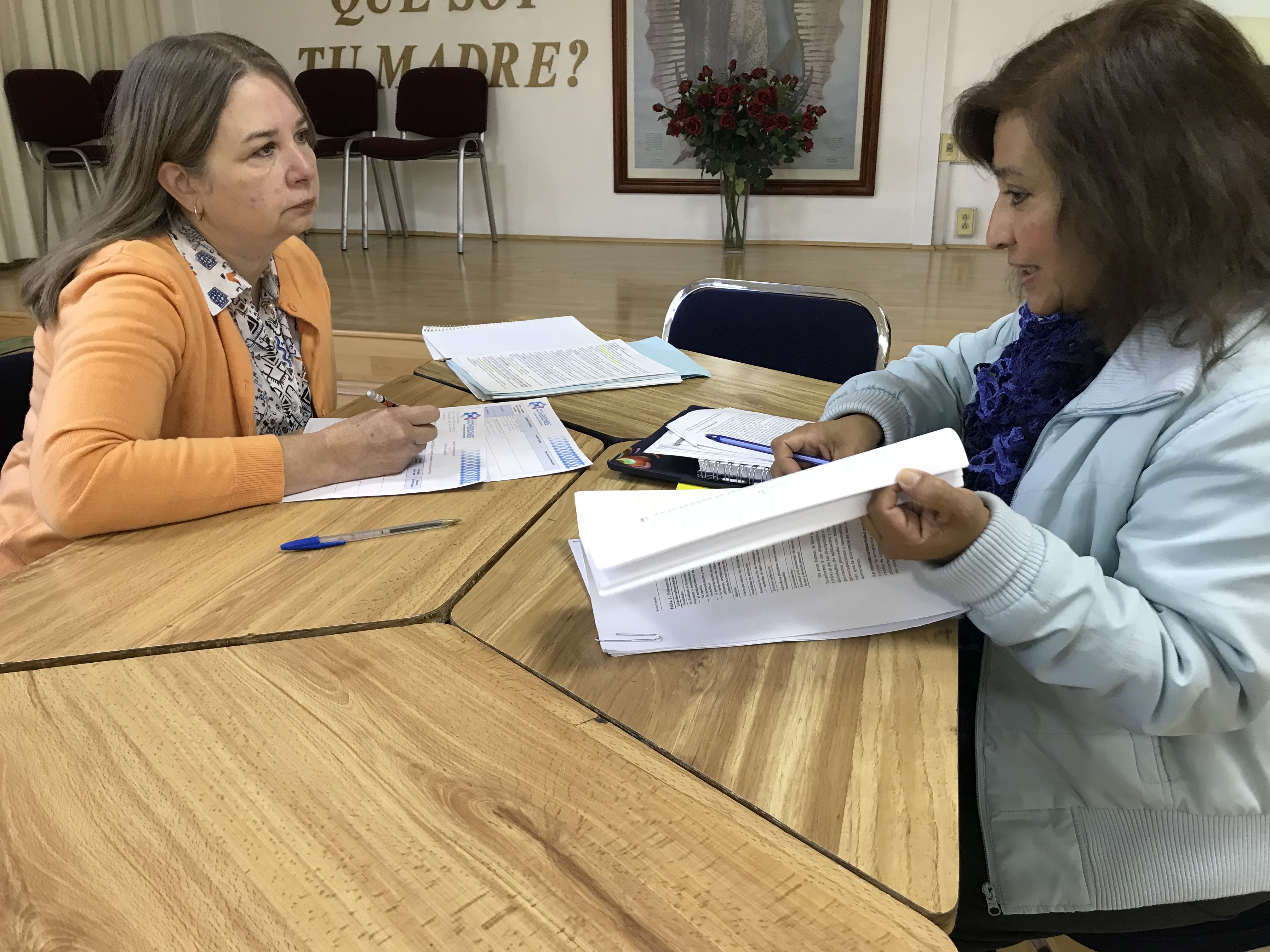 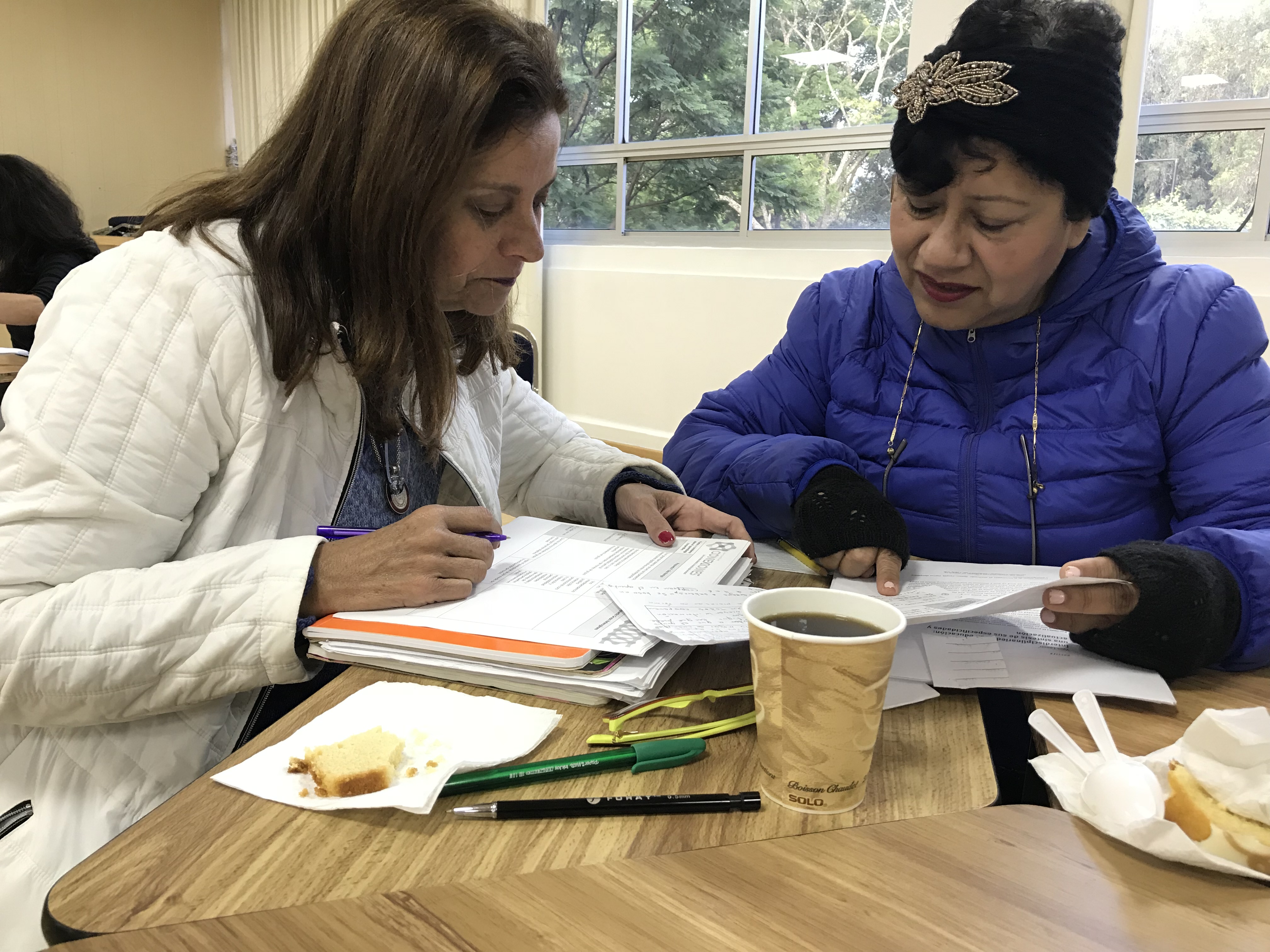 A
C
T
I
V
I
D
A
D

1
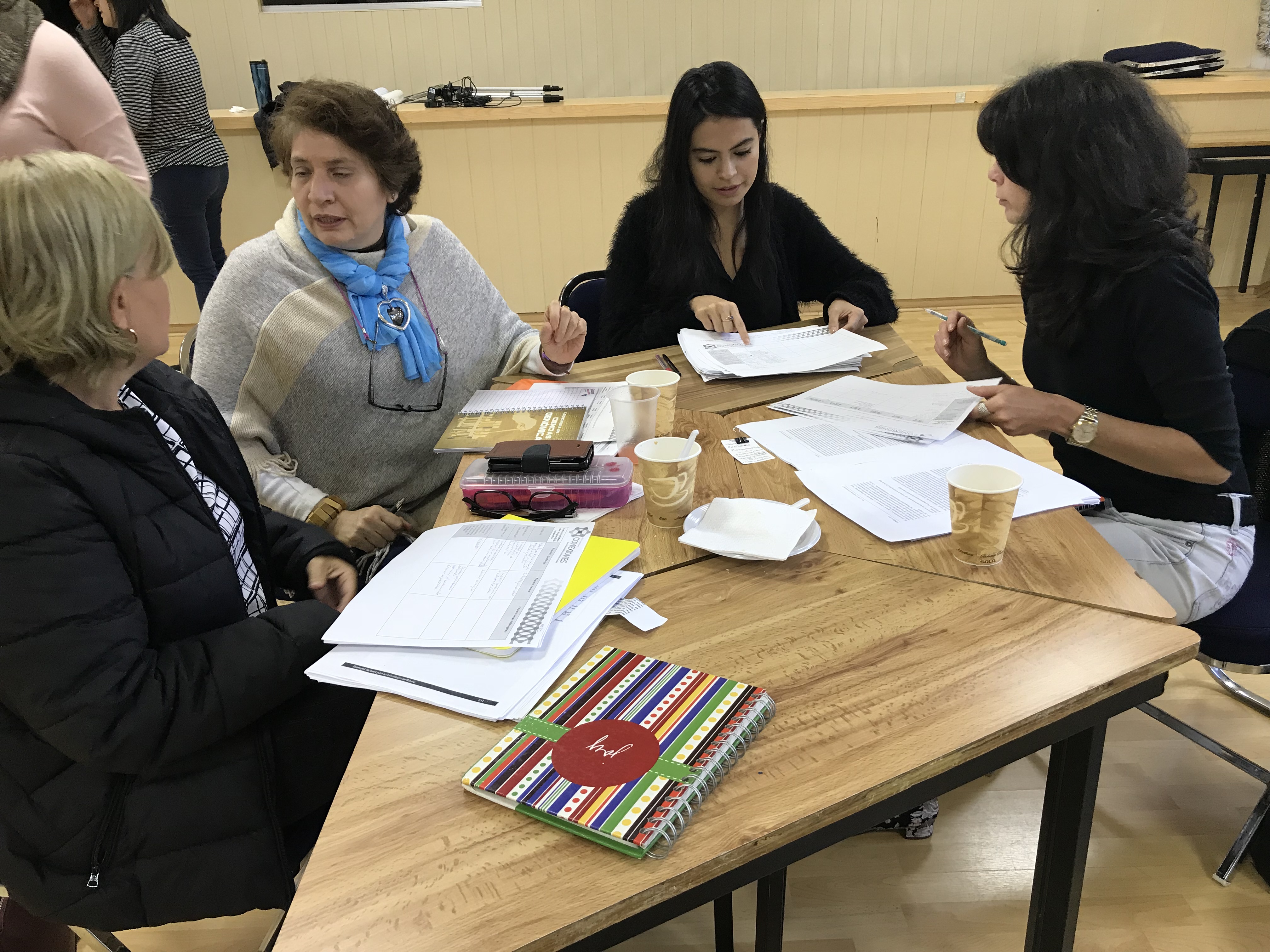 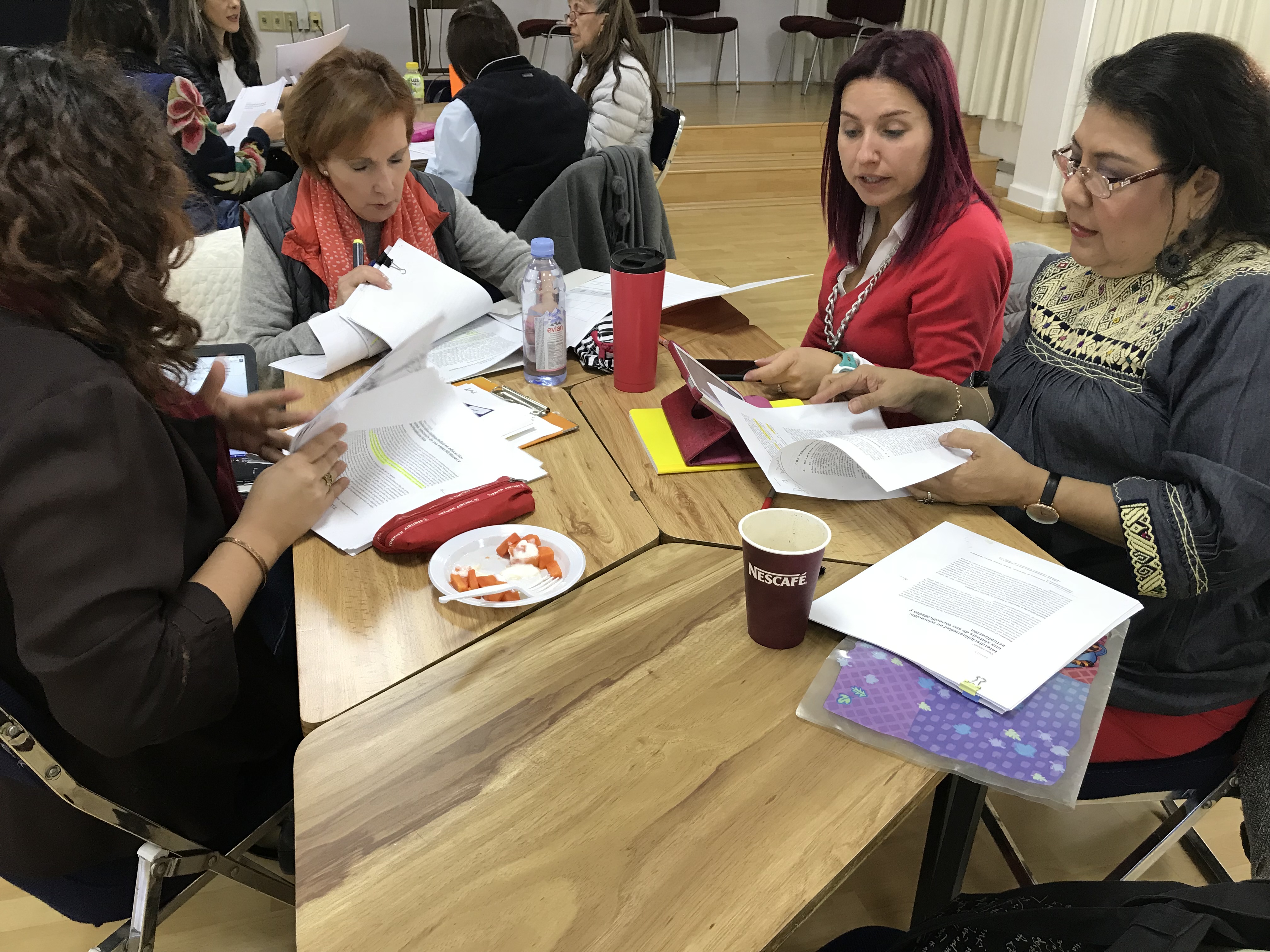 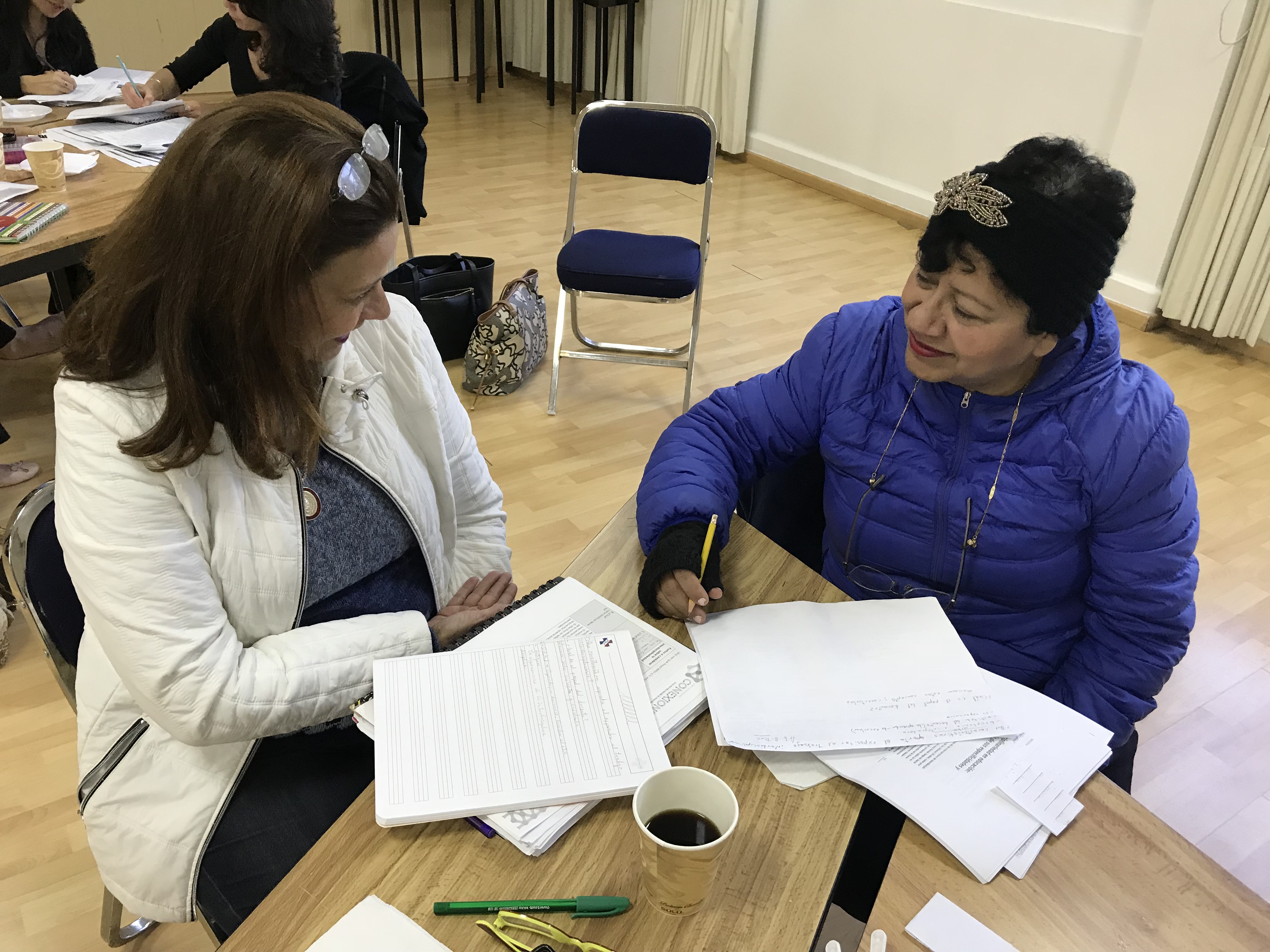 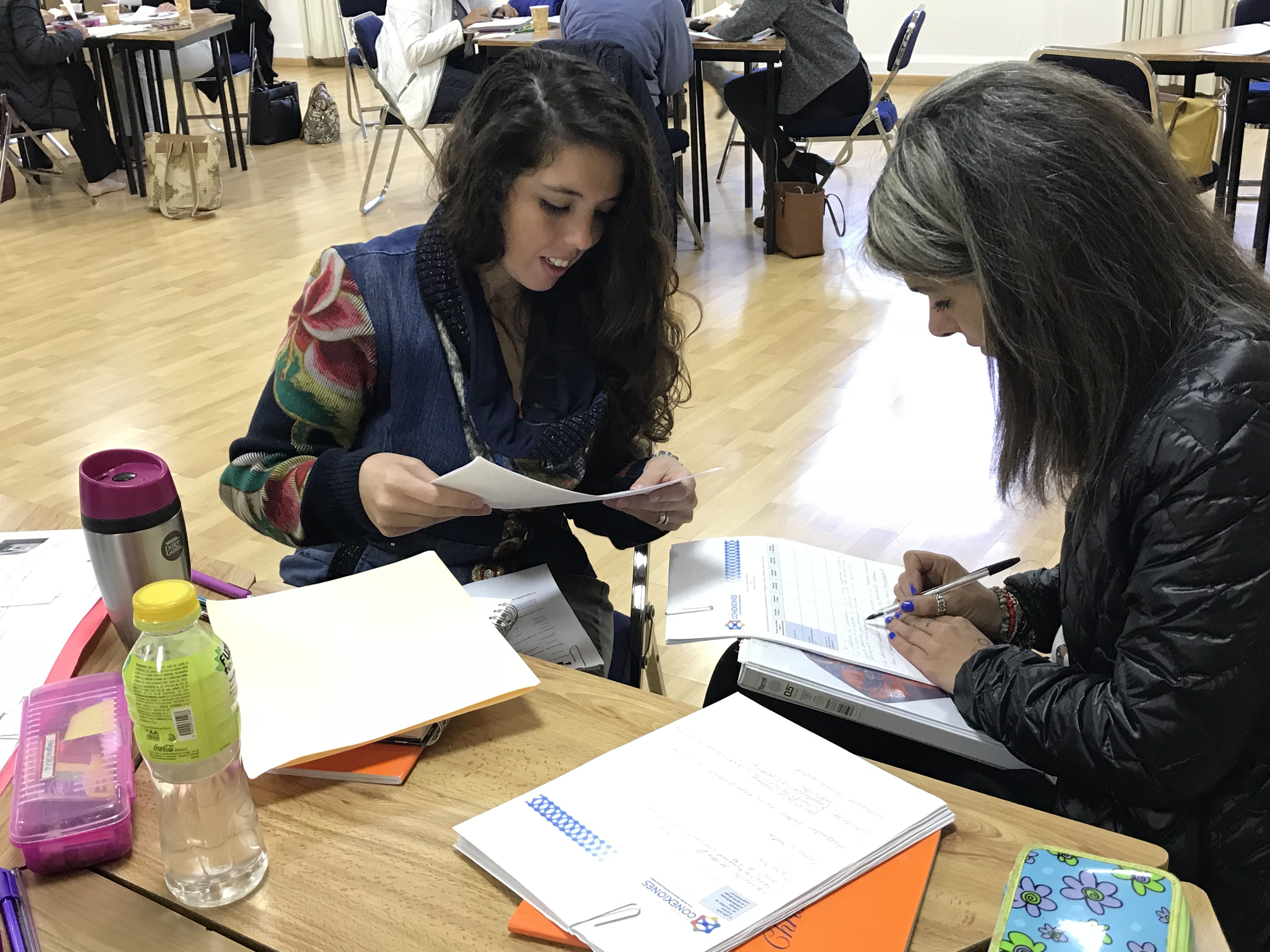 A
C
T
I
V
I
D
A
D

II
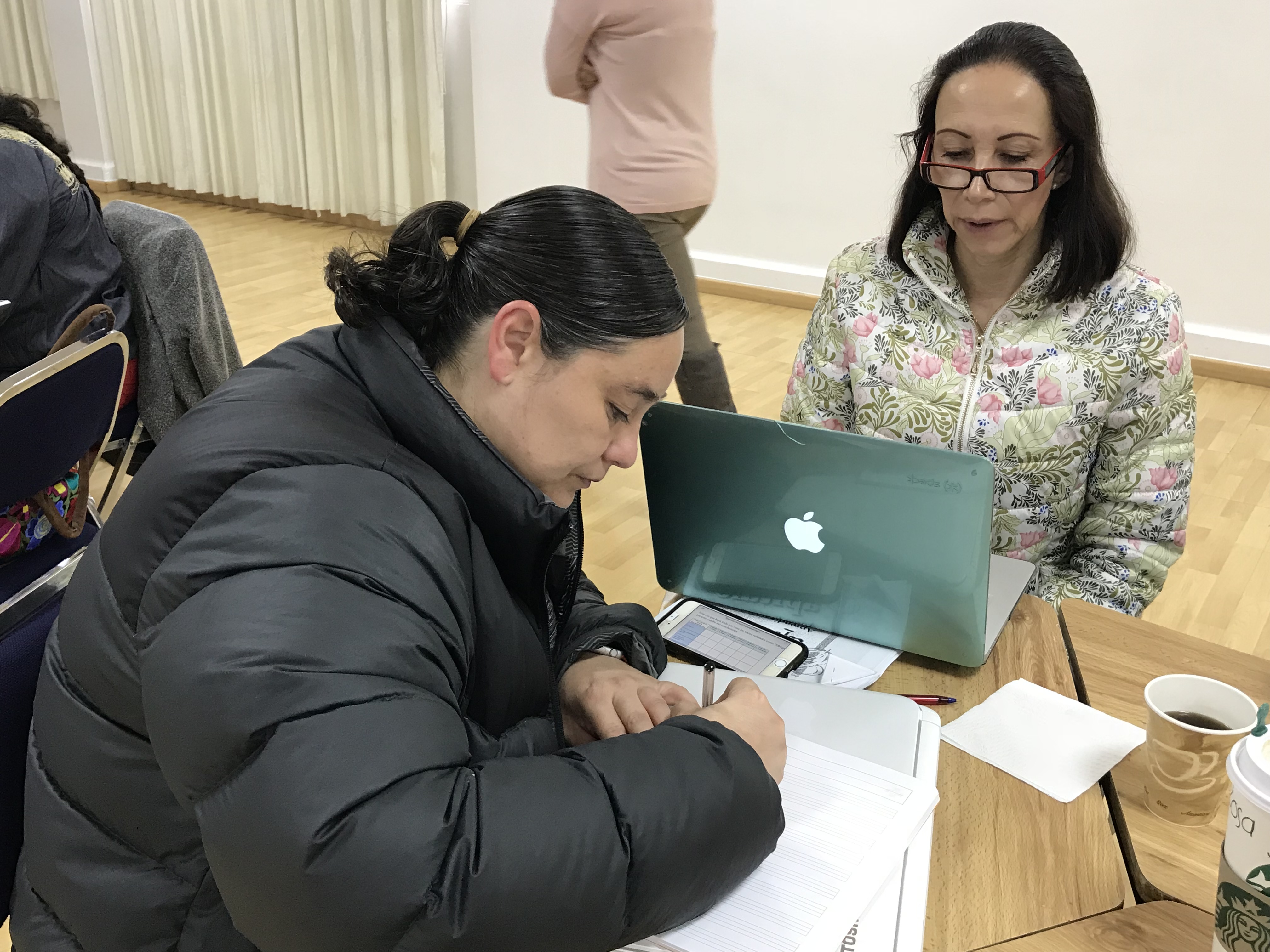 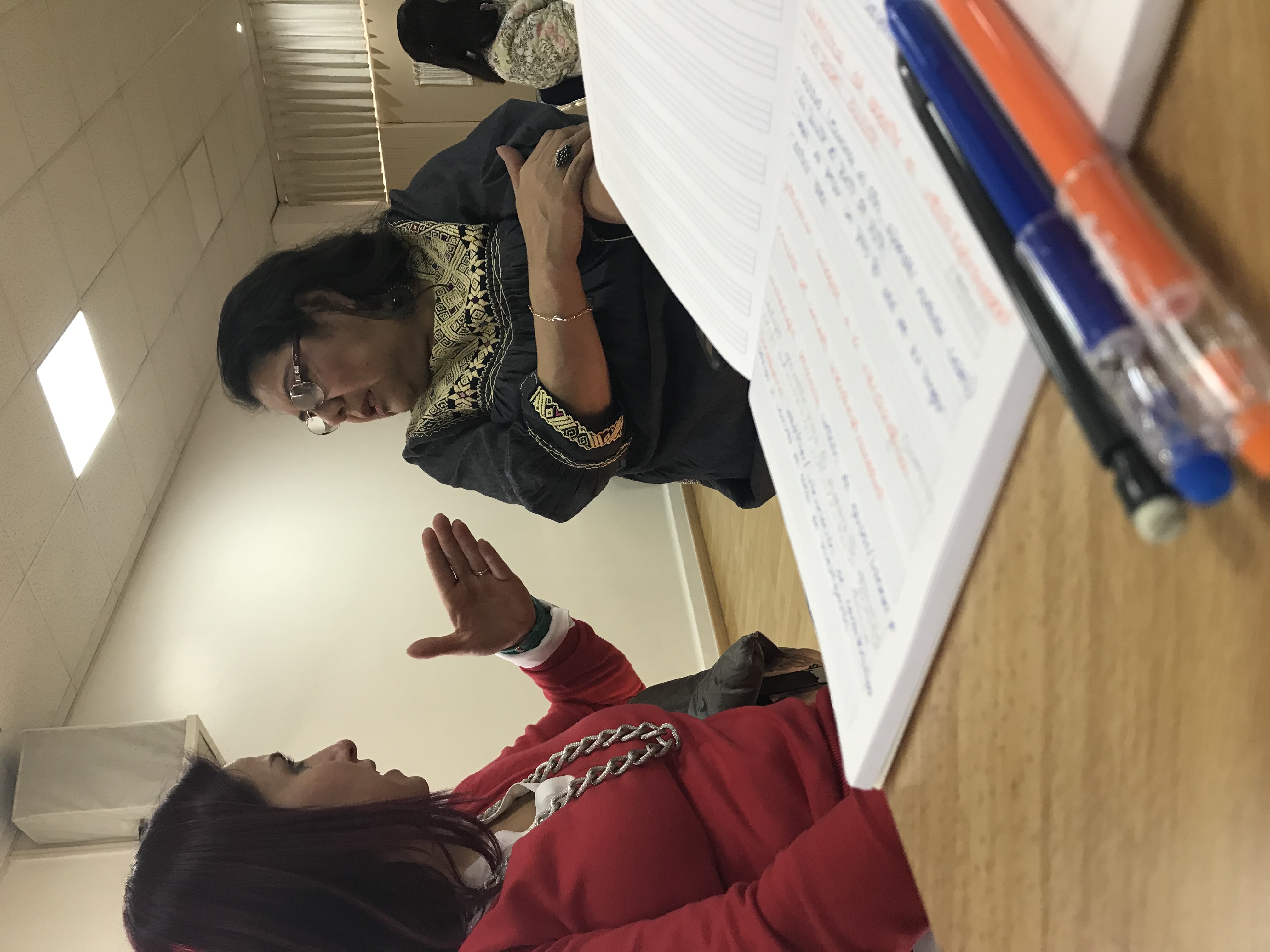 PLENARIA CONCEPTO INTERDISCIPLINARIEDAD:
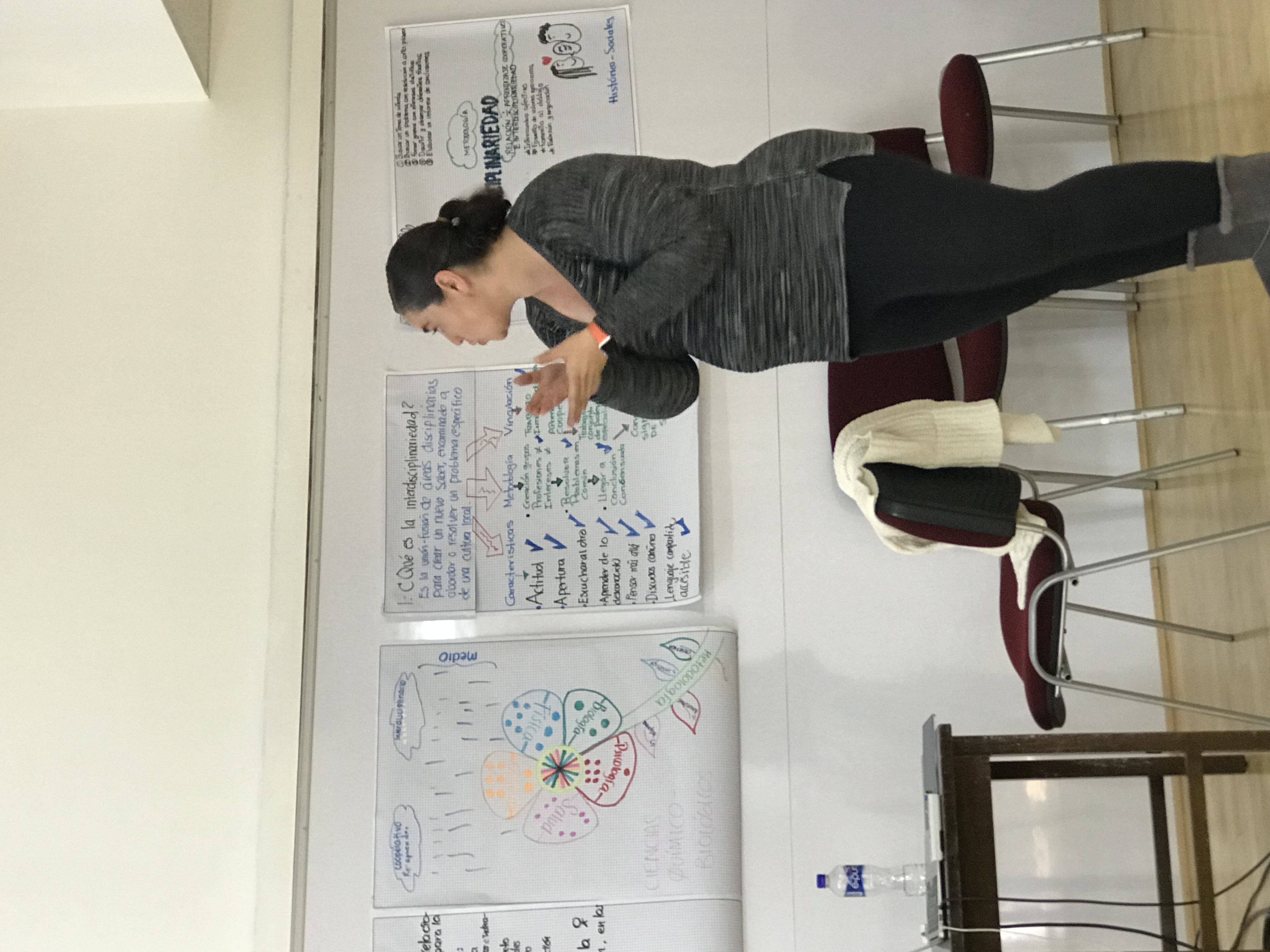 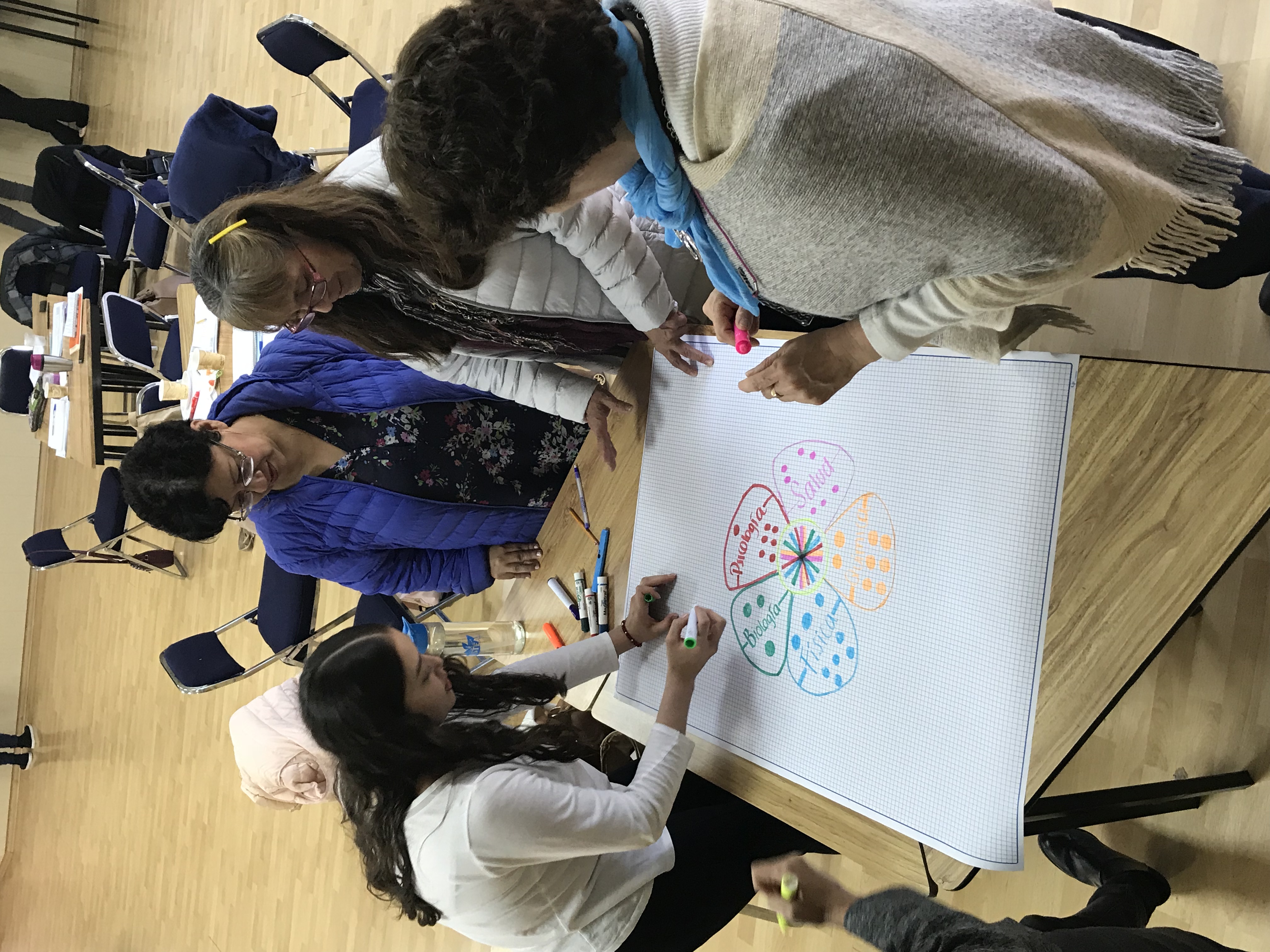 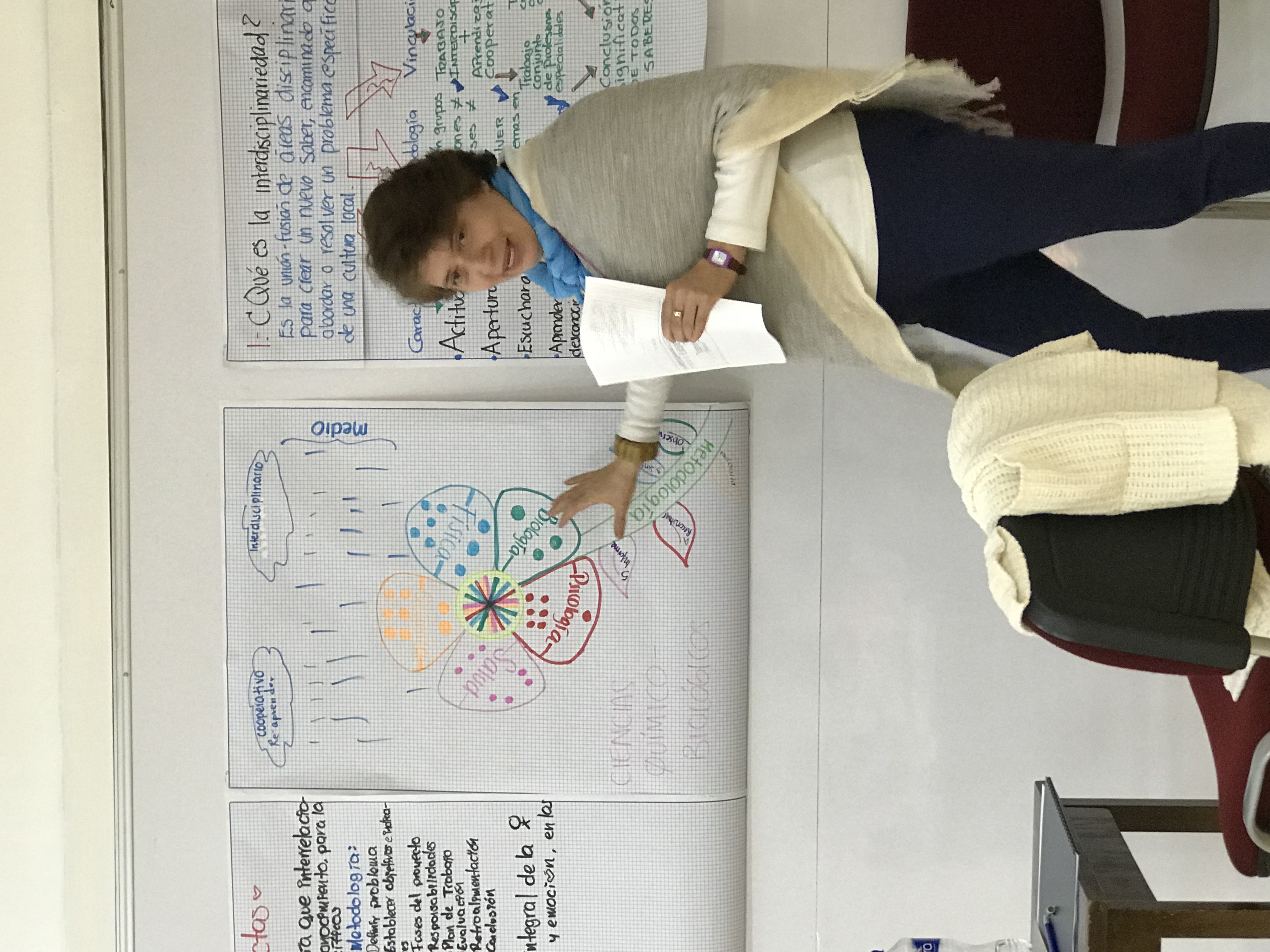 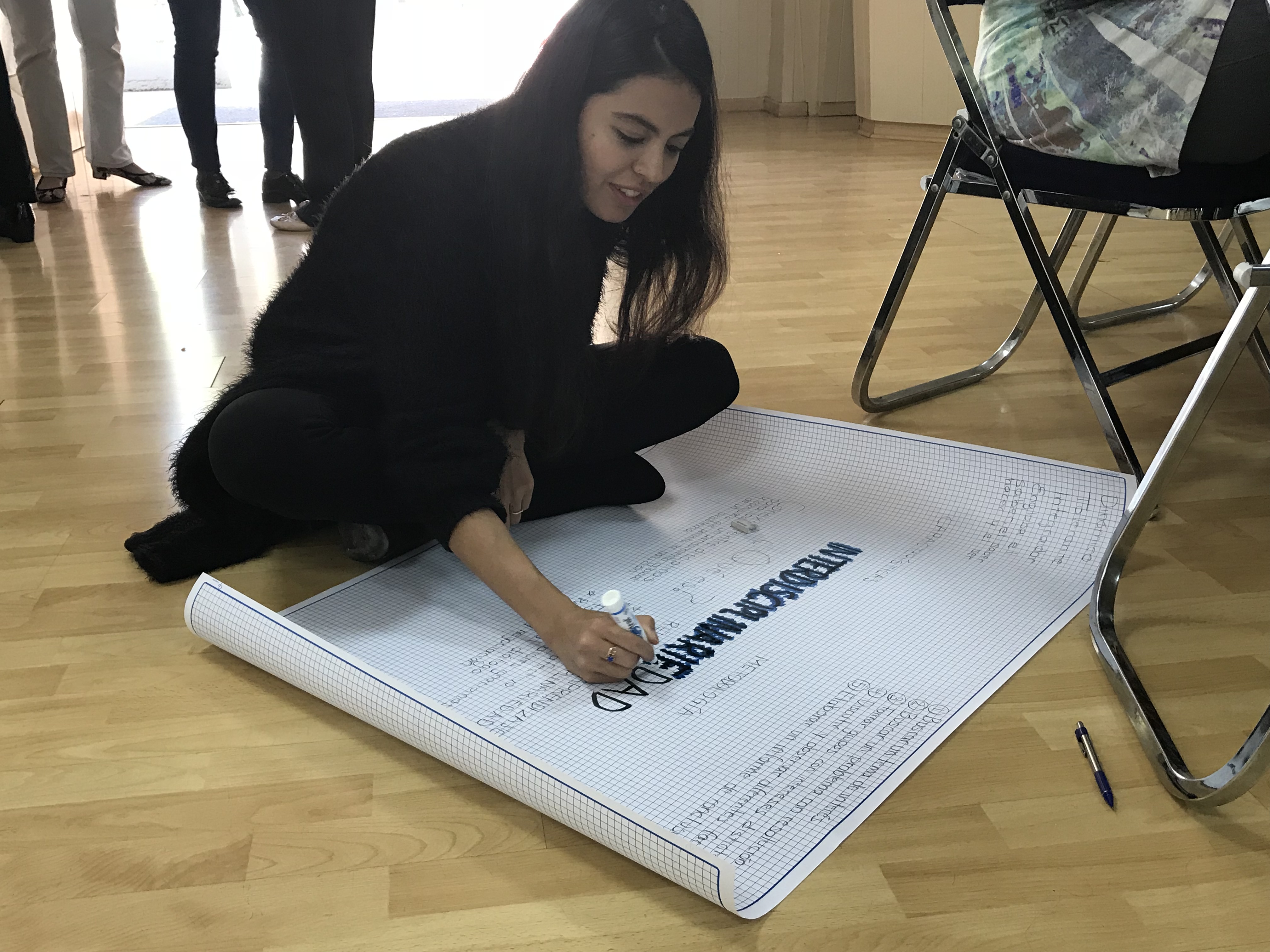 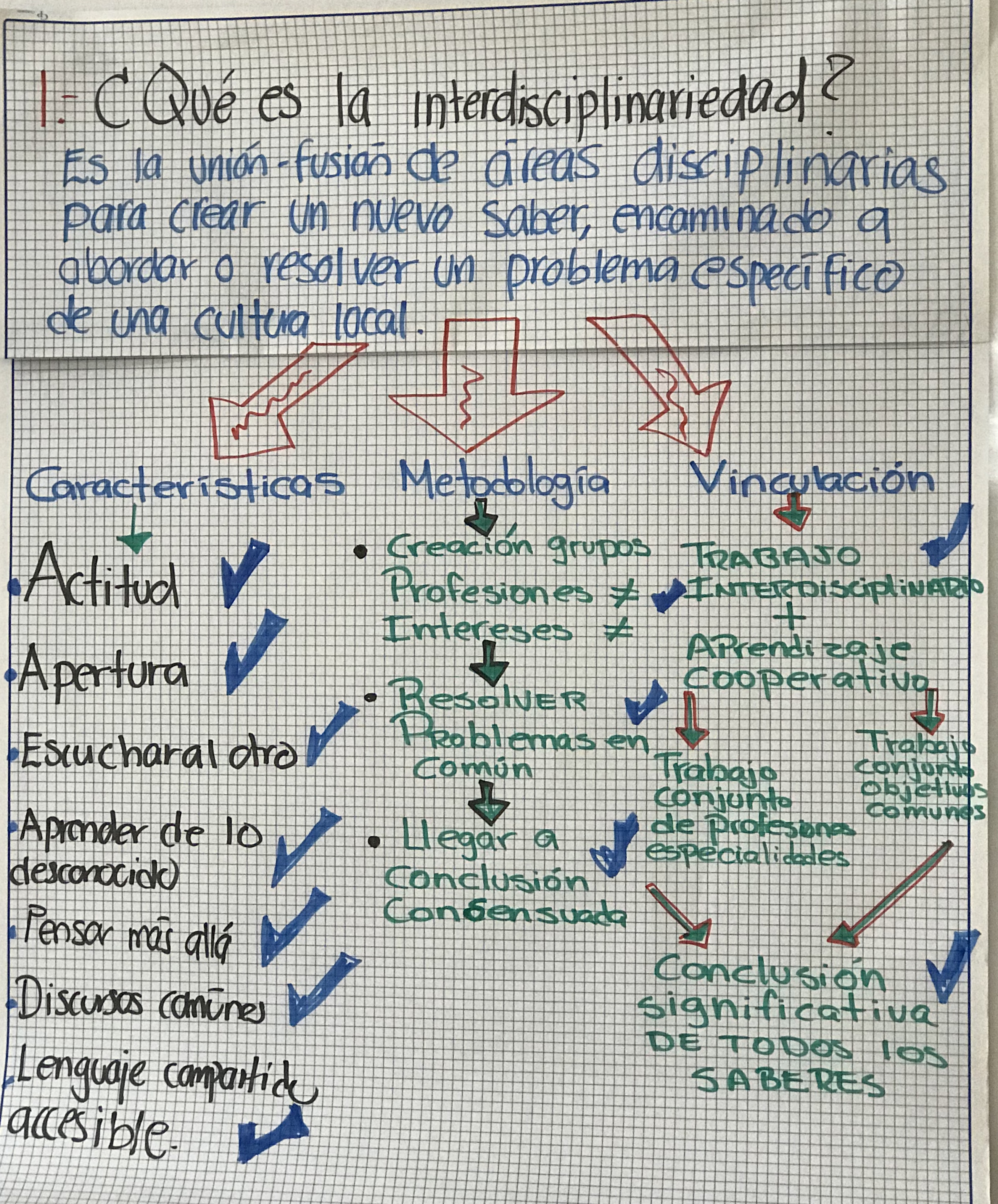 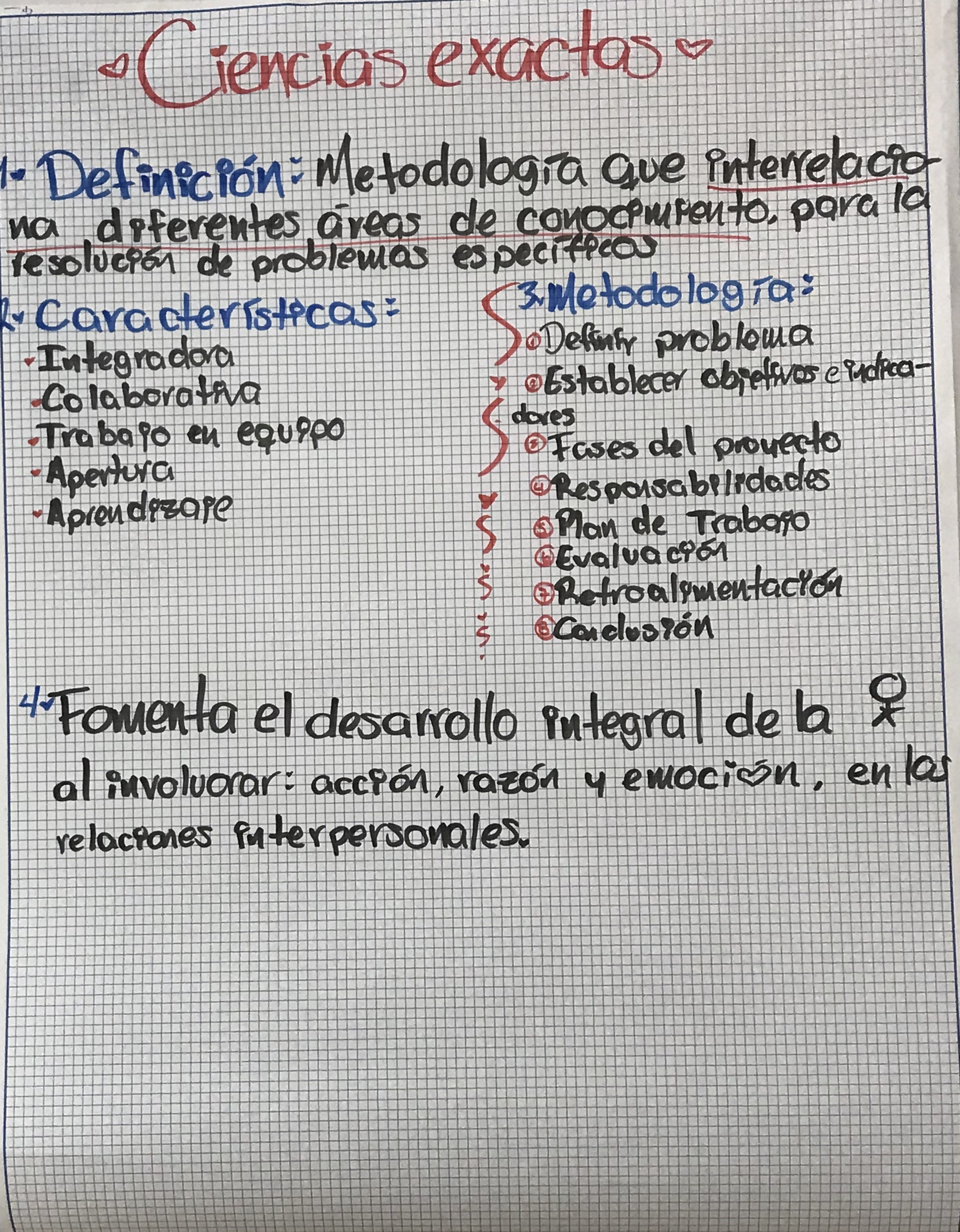 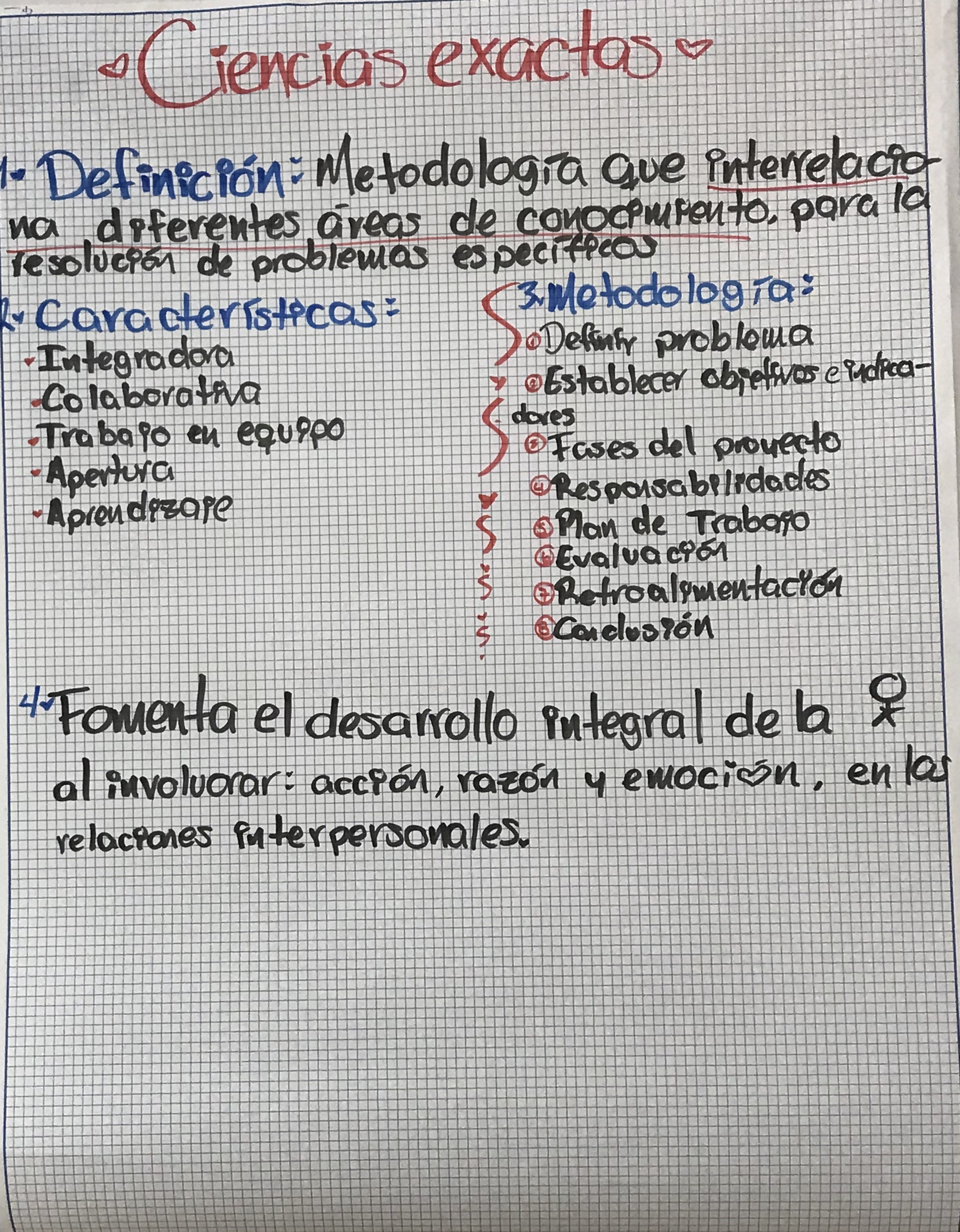 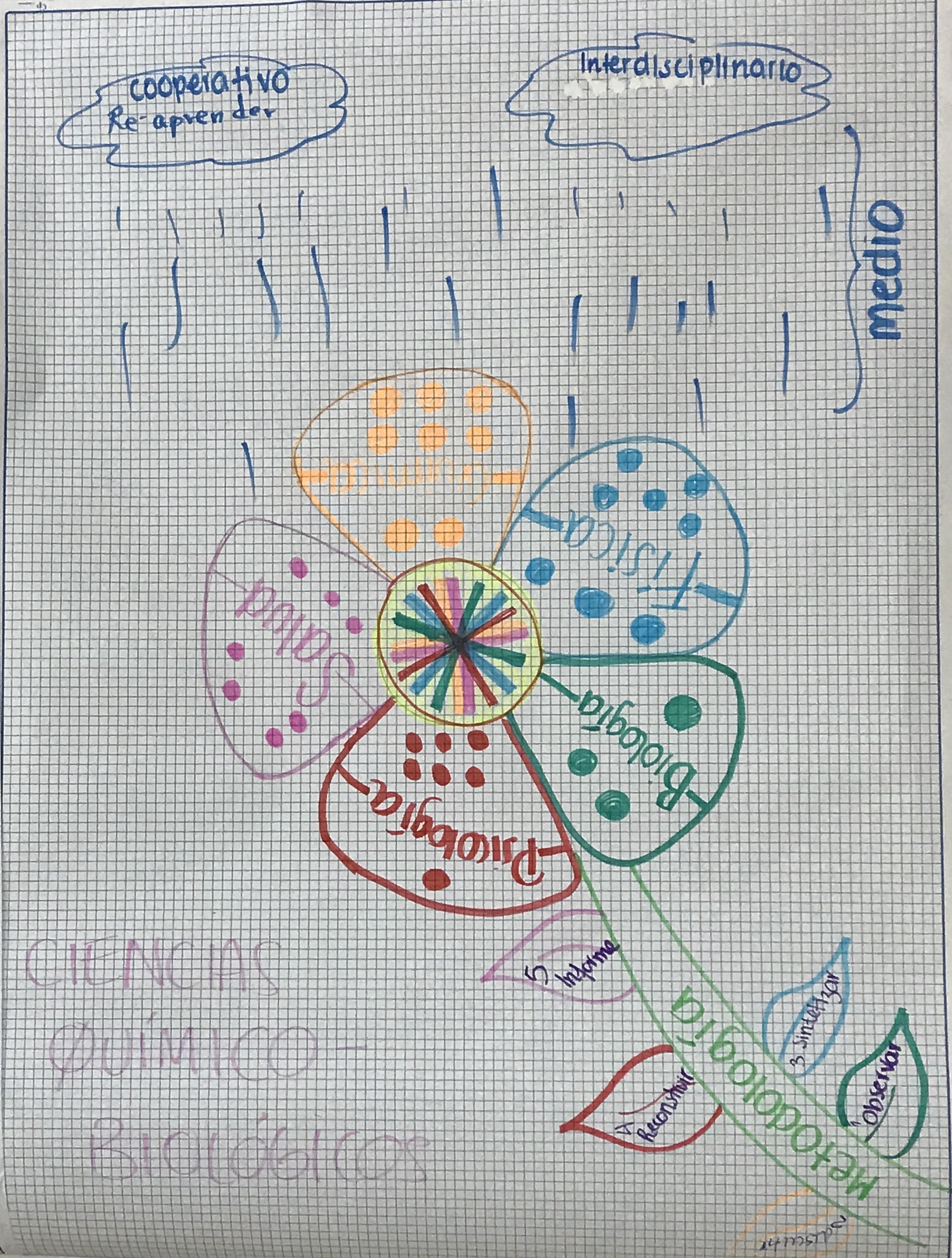 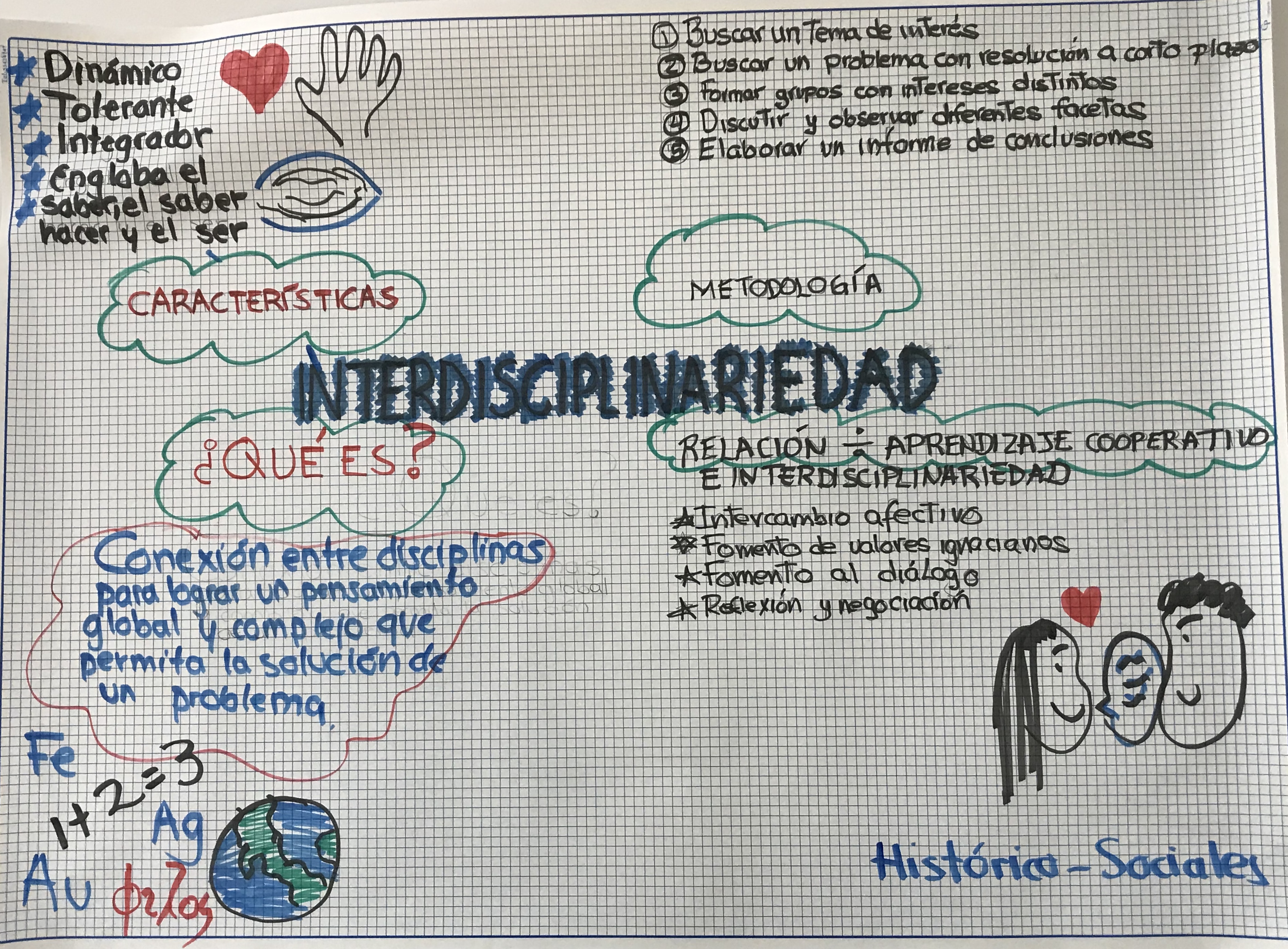 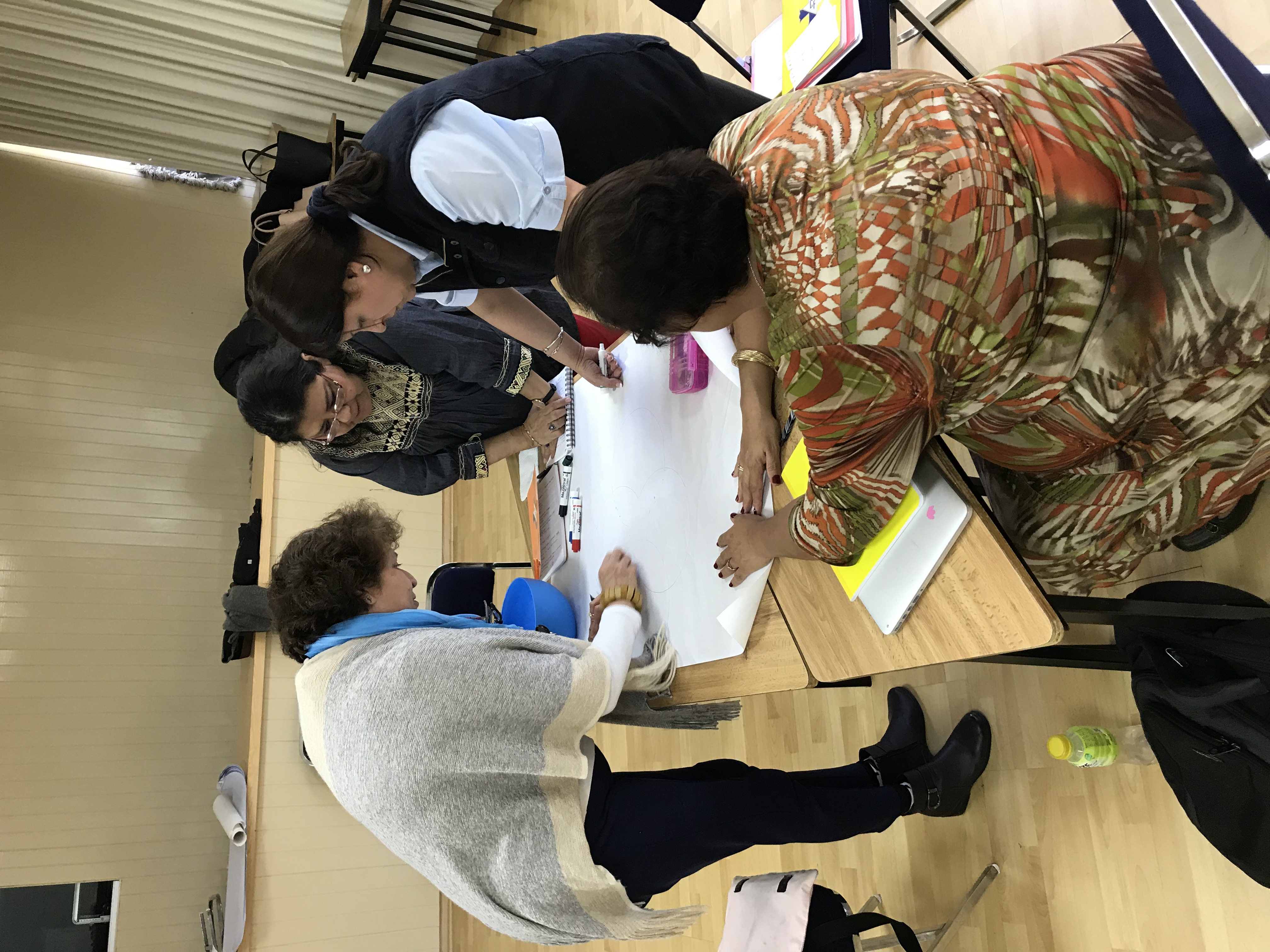 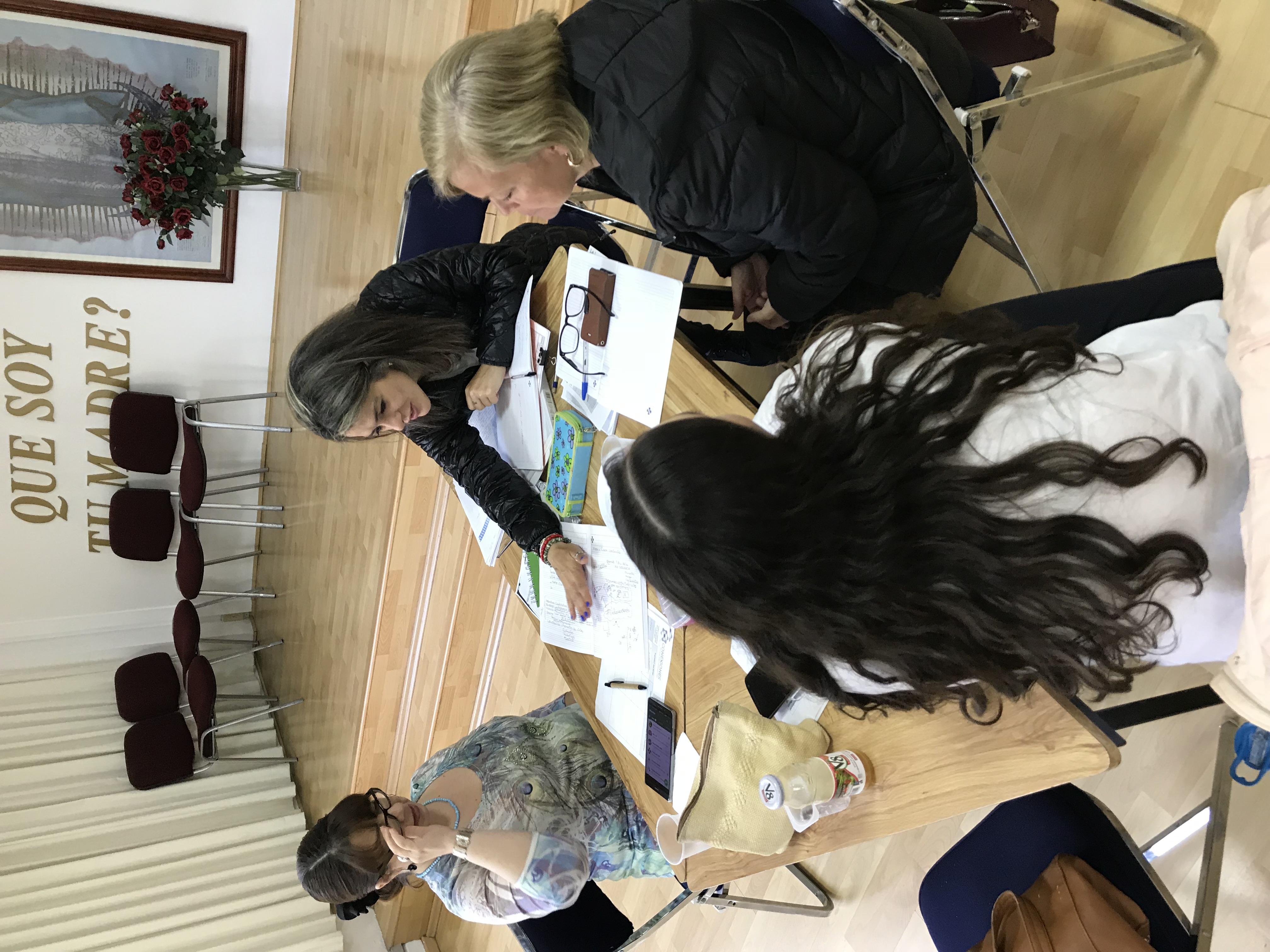 CONSTRUCCIÓN PROYECTO INTERDISCIPLIARIO:
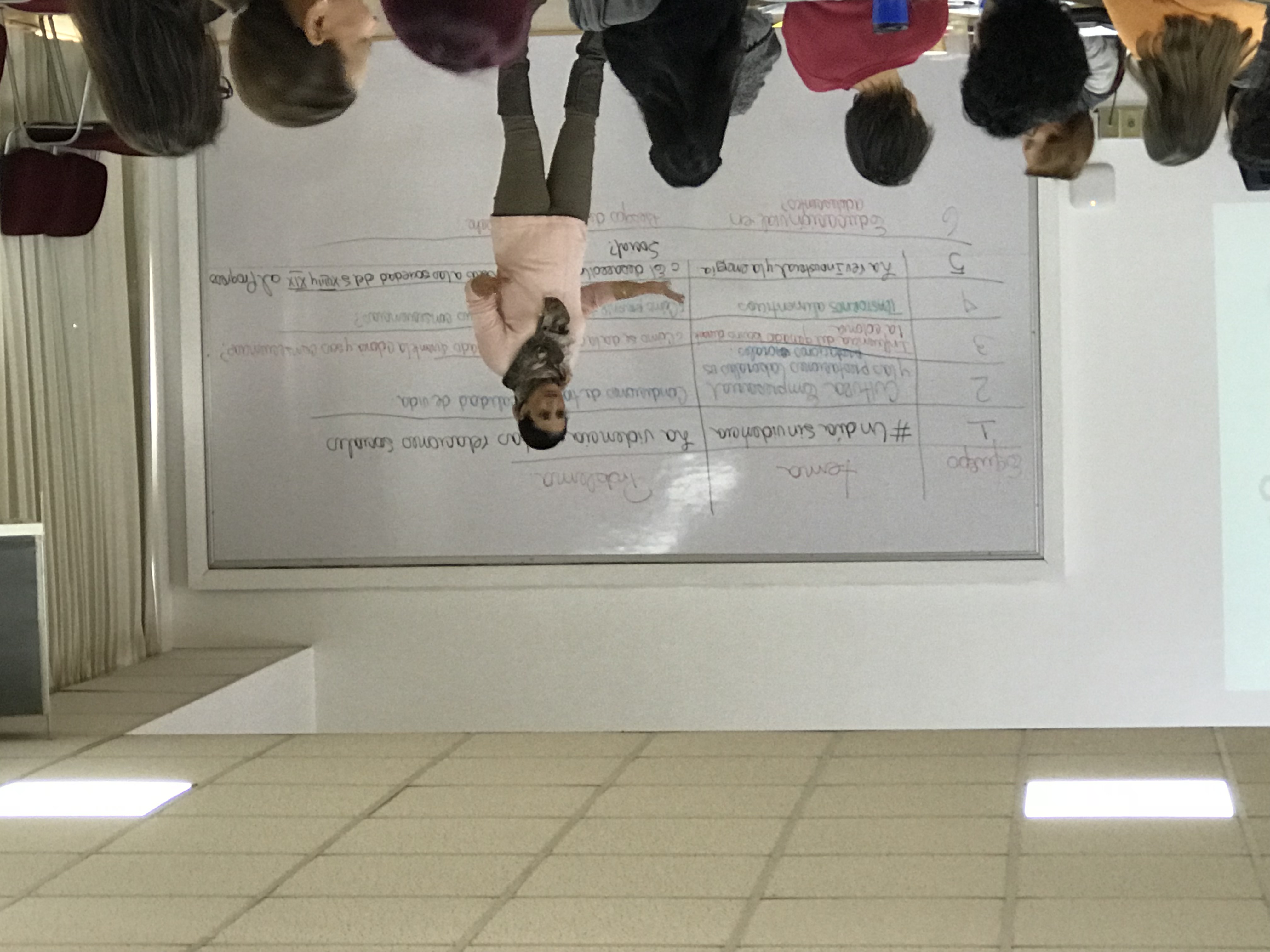 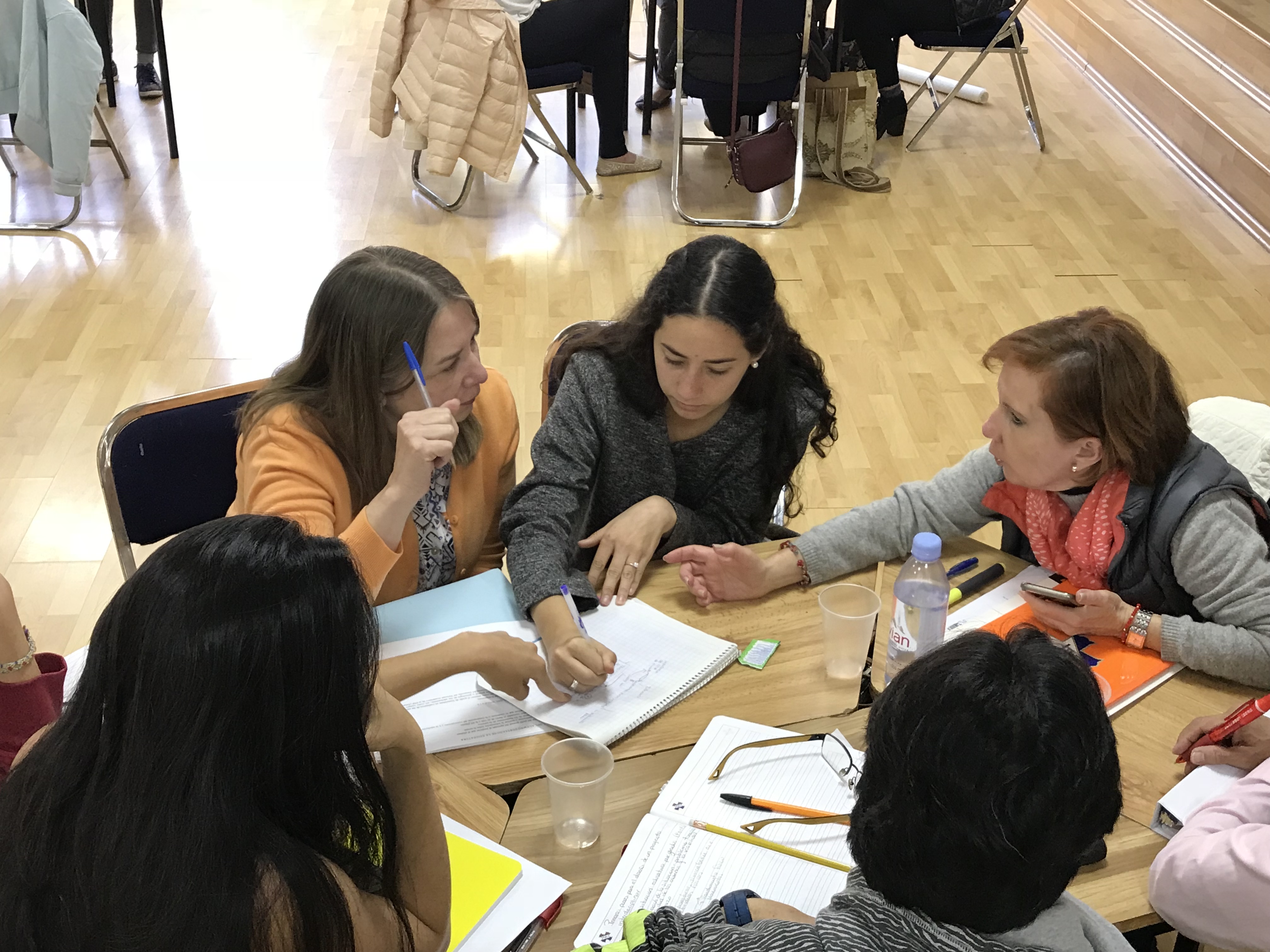 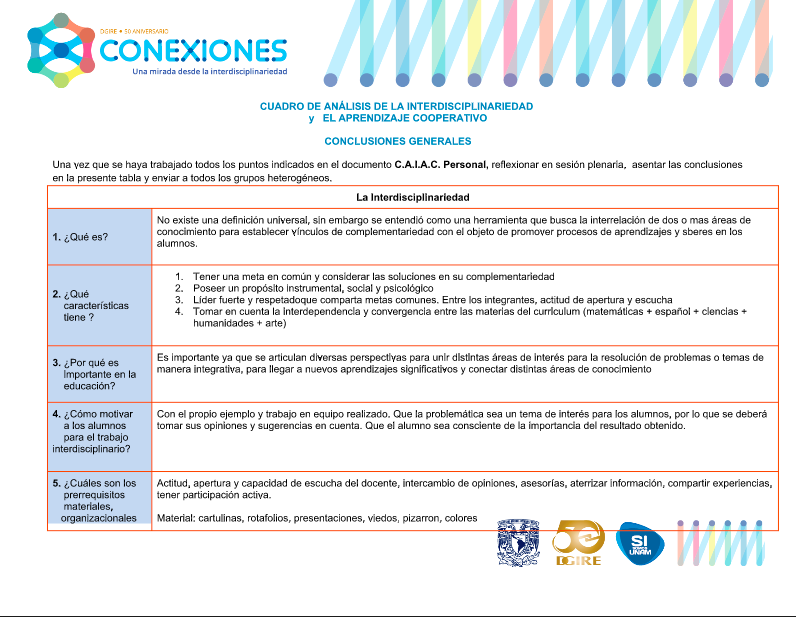 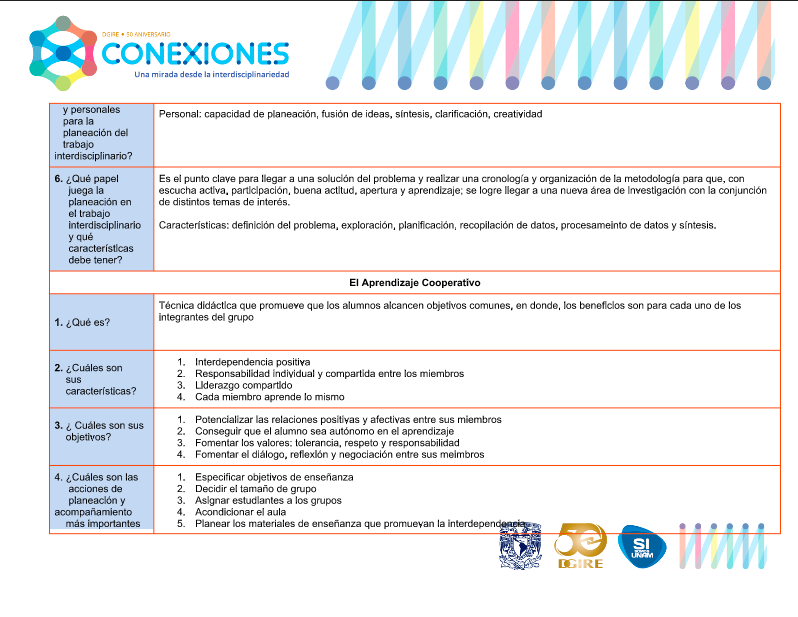 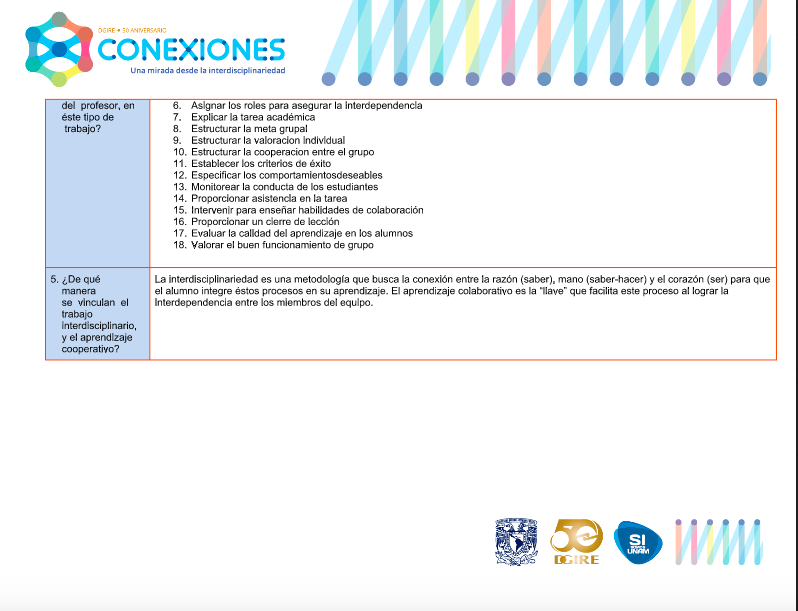 PROYECTO FINAL
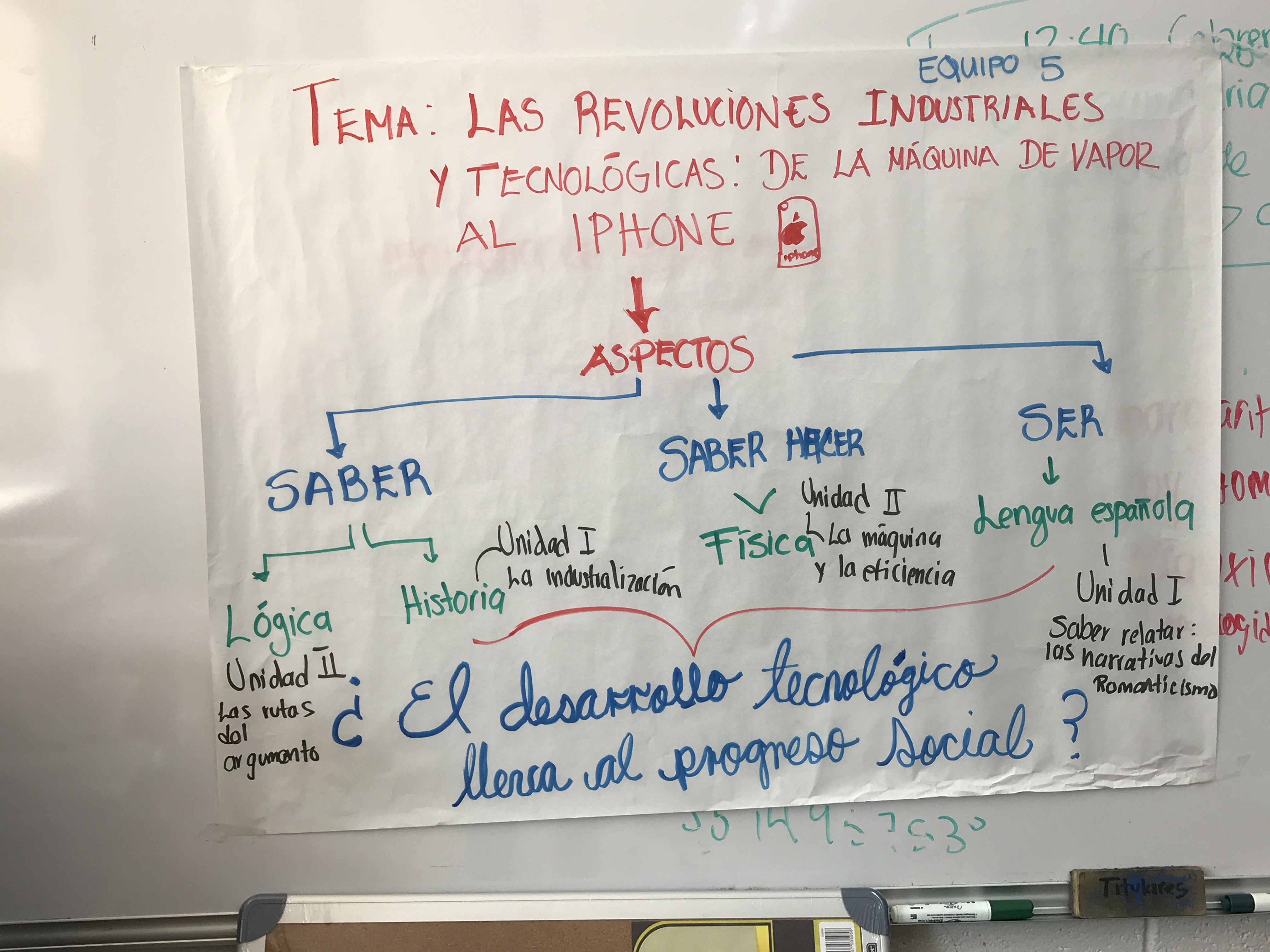 CONCLUSIONES GENERALESDE LA SESIÓN:

¿Qué me llevo? 
Estamos involucrados
Es un trabajo provechoso 
Incita a la gratitud y dinamismo 
Se le encuentra un sentido 
Es un ejemplo de lo que es el trabajo en equipo 
Me llevo un proyecto a trabajar 
Ayuda a aterrizar ideas
Da tranquilidad
Escuchamos diferentes puntos de vista.
Aprendemos 
Compartimos
Nos deja una reflexión personal 

Me siento invitado:
A seguir trabajando 
A invitar a colaborar
Poner el ejemplo 
Trabajar en equipo
Forma y conclusión del proyecto en equipo:
Efectos, riesgos y limitaciones del proyecto.
Identificar ampliamente el punto de conjunción de intereses 
Modificación de nombre 
Necesidades de la población y del proyecto mismo 
Puntos a investigar y a estructurar
Organización y trabajo colaborativo
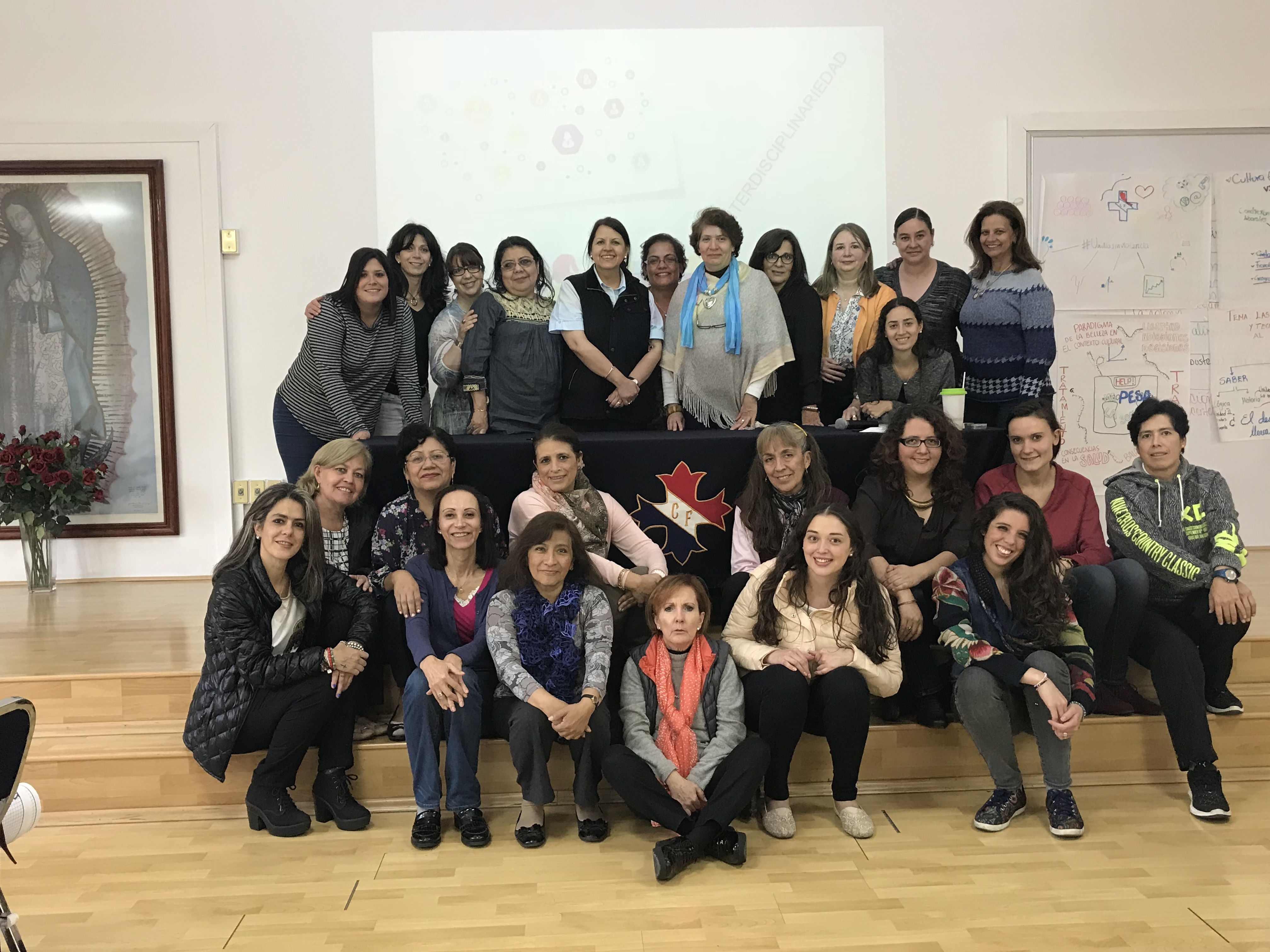 P A R T I C I P A N T E S
EL ARTE DE FORMULAR PREGUNTAS ESENCIALES
PRODUCTO 4
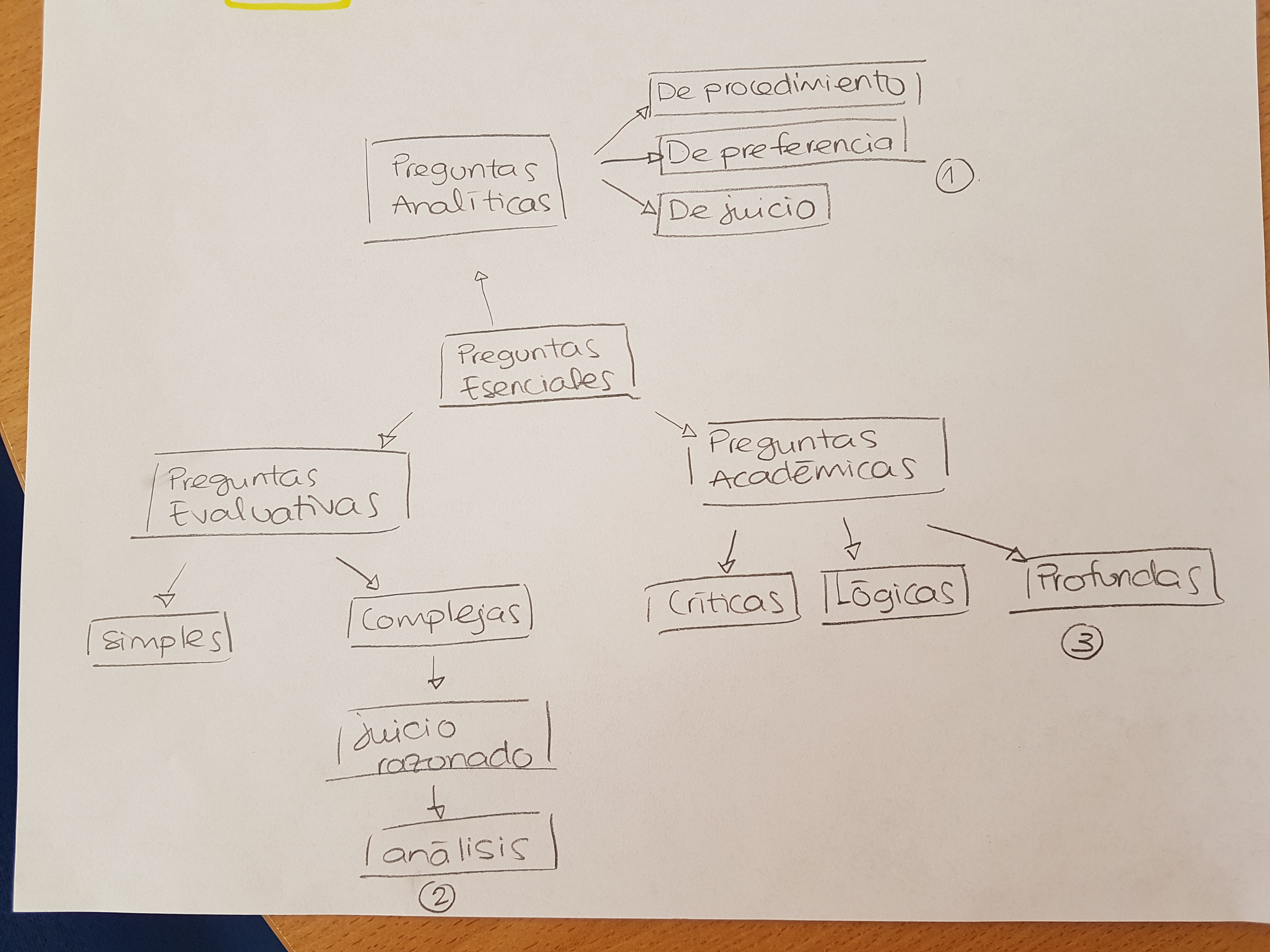 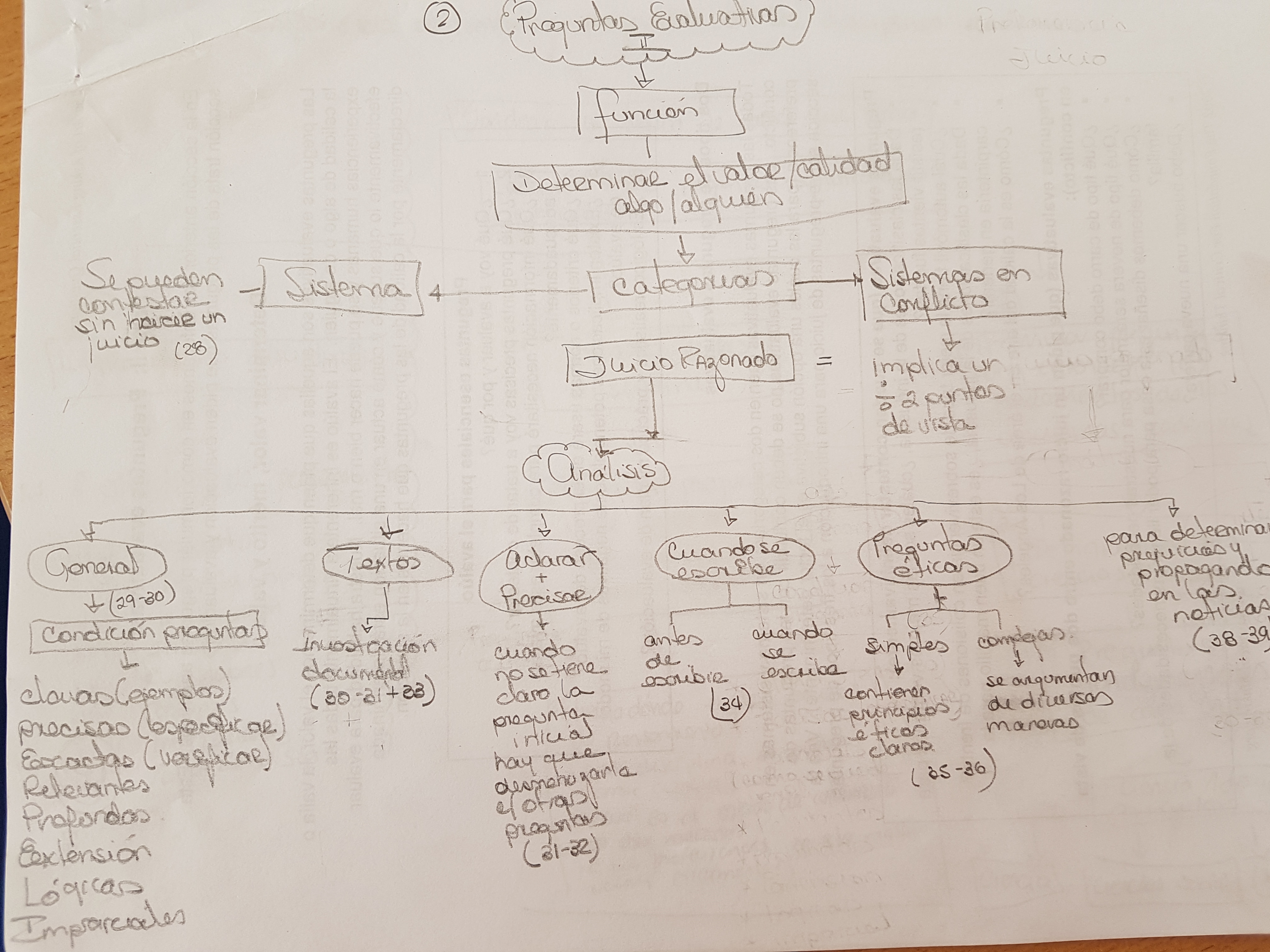 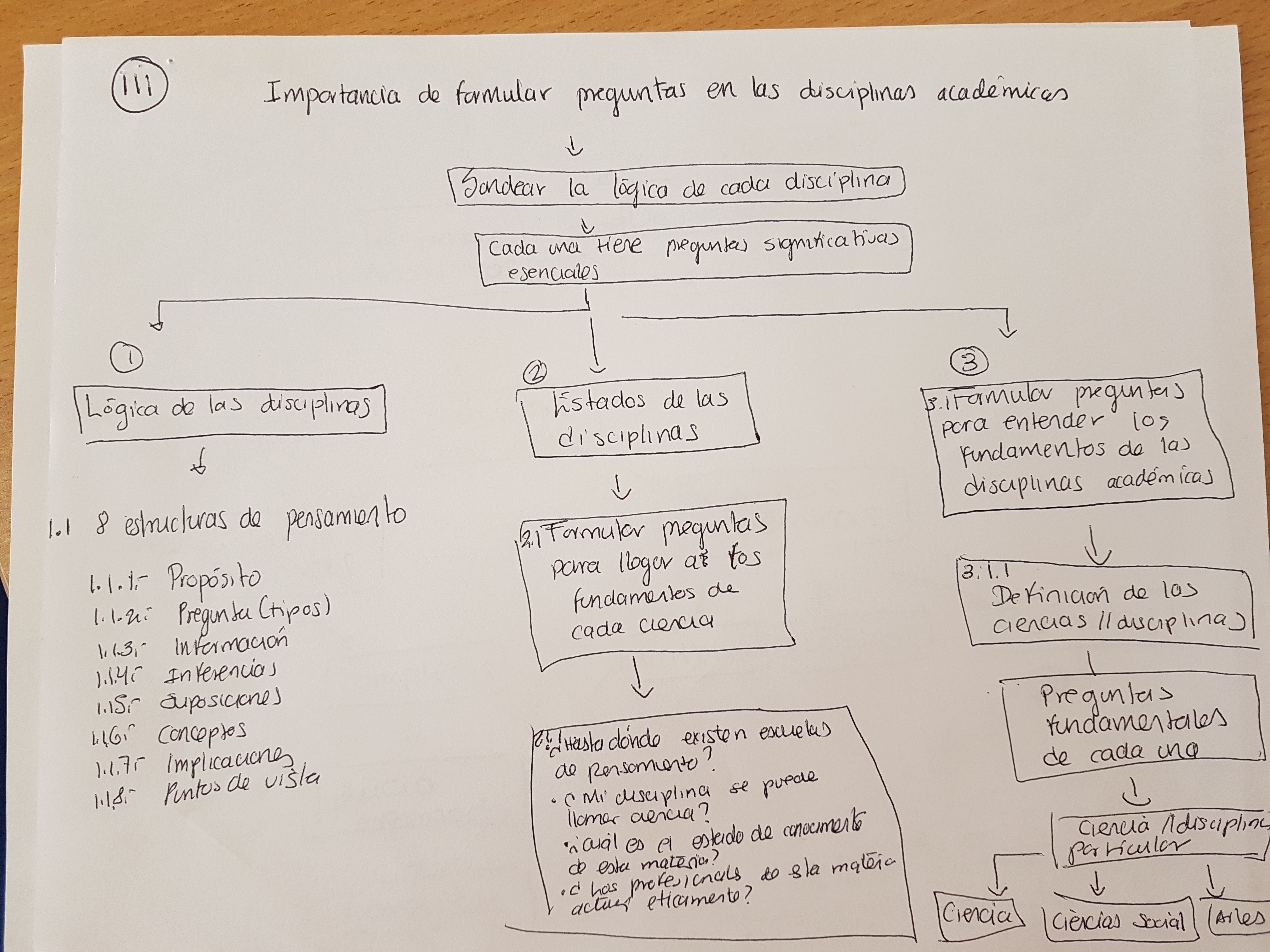 MODELO DE  INDAGACIÓN PARA EL PROYECTO “LA REVOLUCIÓN INDUSTRIAL COMO GENERADORA DEL CAMBIO SOCIAL”
PRODUCTO 5
A.M.E. GENERAL EN FUNCIÓN DE PLENARIA DE LOS GRUPOS HETEROGÉNEOS
PRODUCTO 6
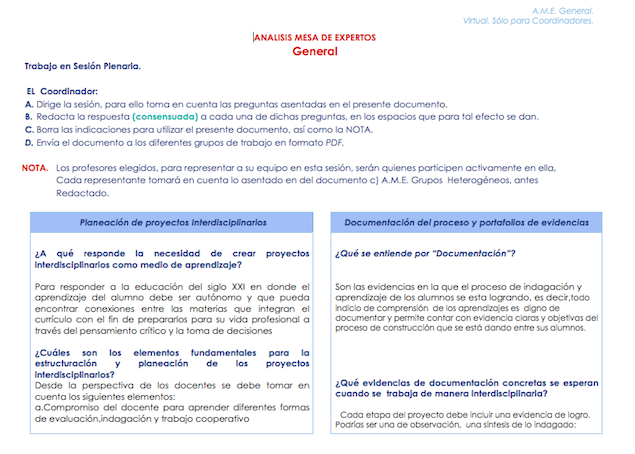 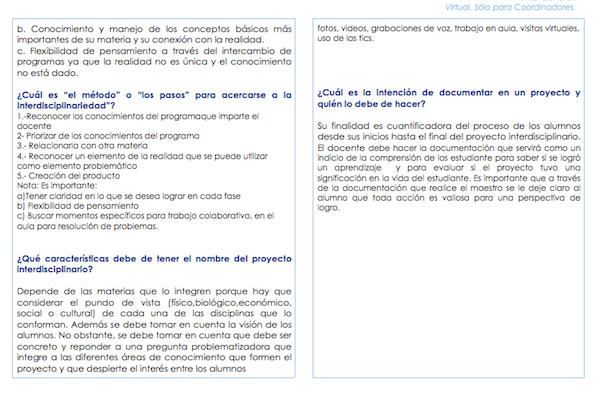 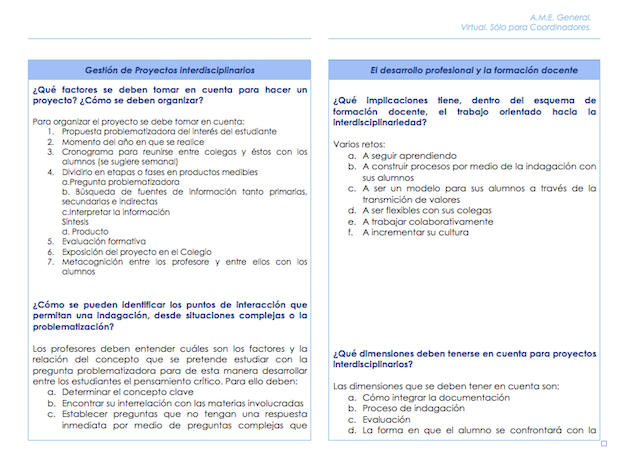 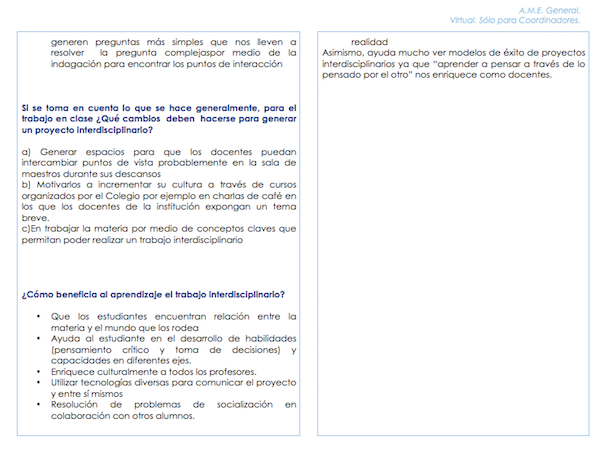 E. I.P. EXPERIENcIAS EXITOSAS
PRODUCTO 7
E X P E R I E N C I A 1

COMBATIR ASERTIVAMENTE LA 
V I O L I E N C I A
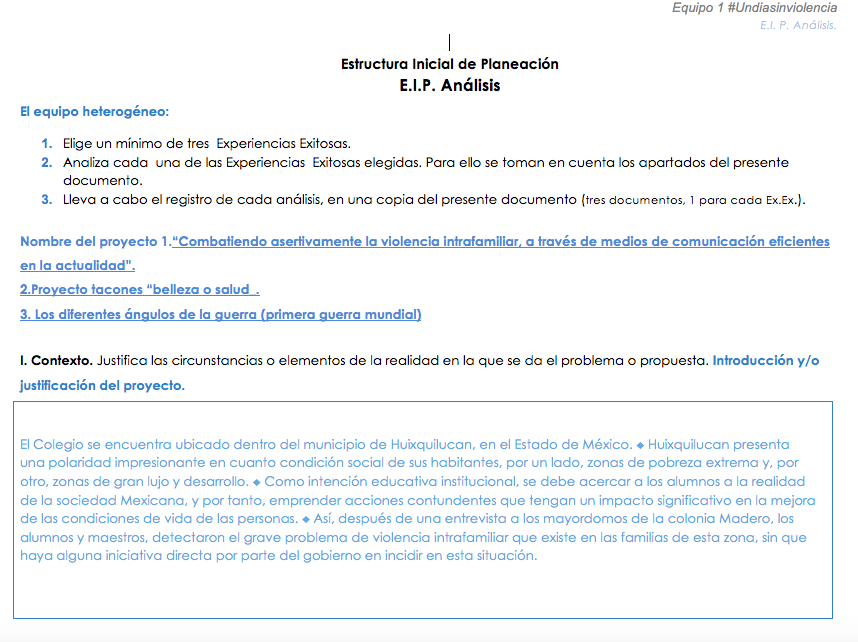 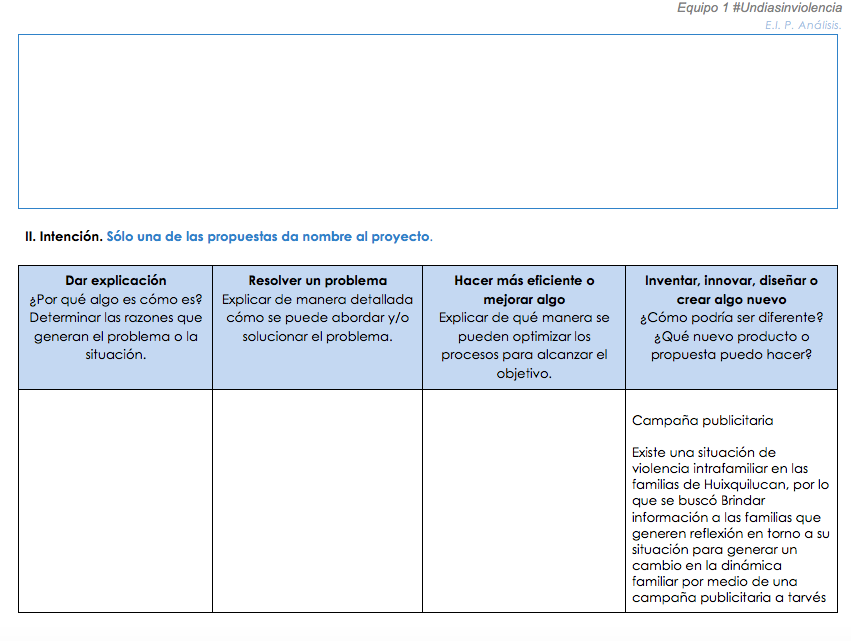 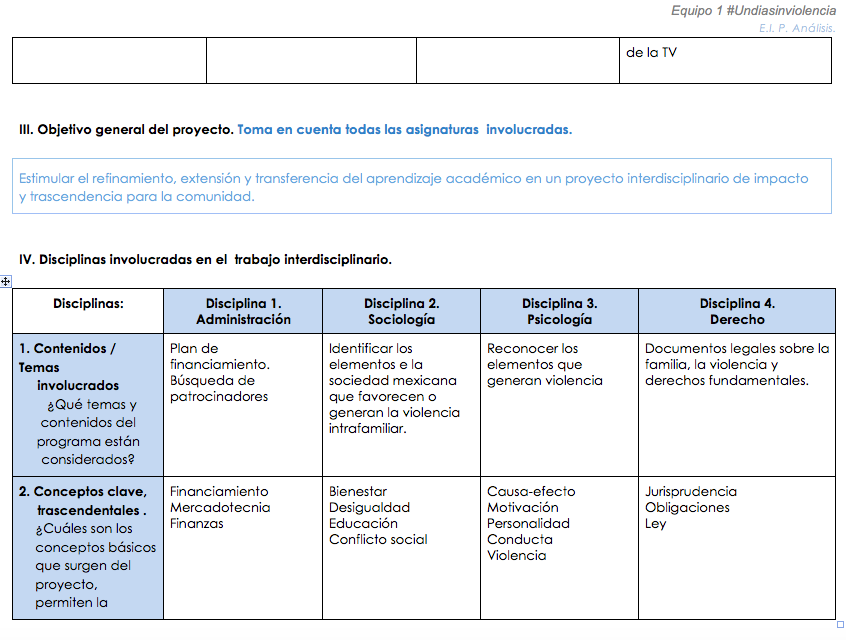 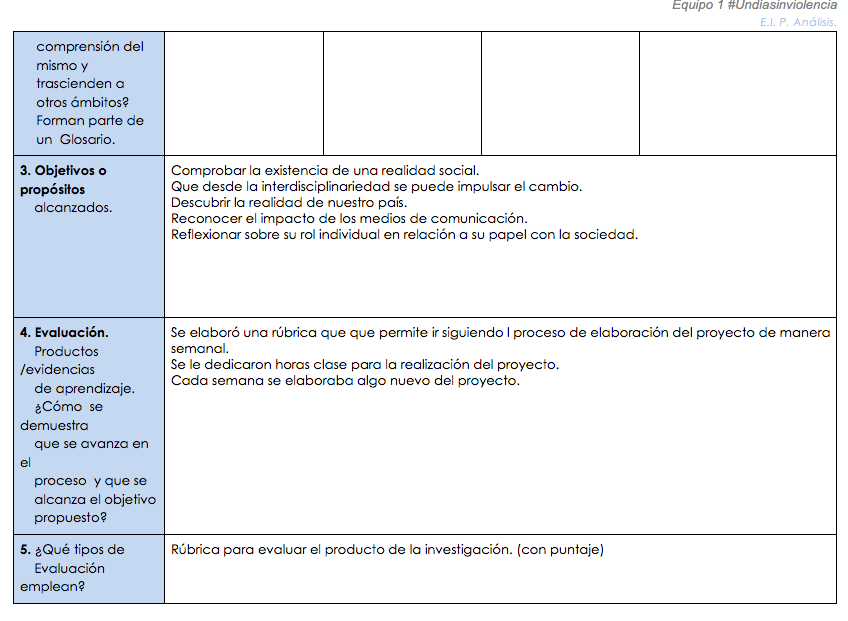 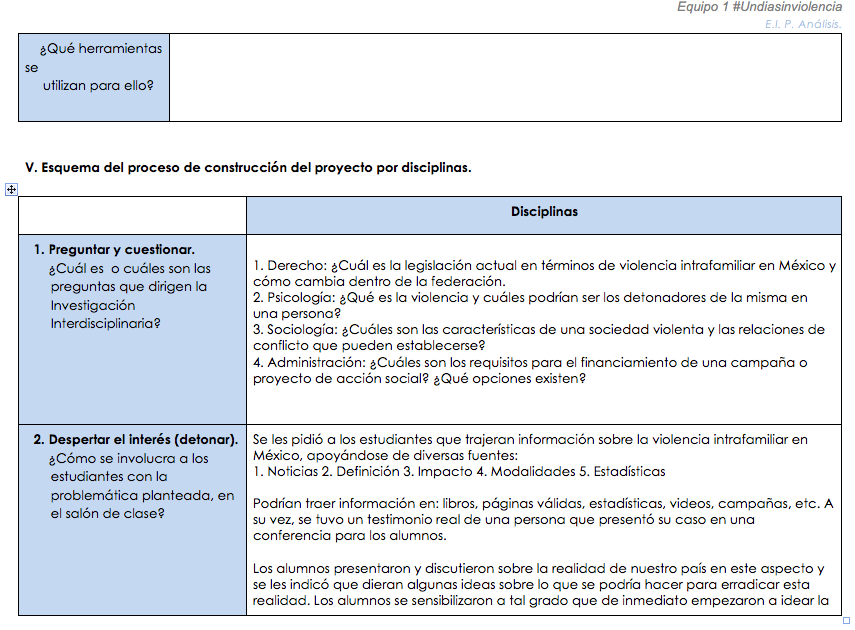 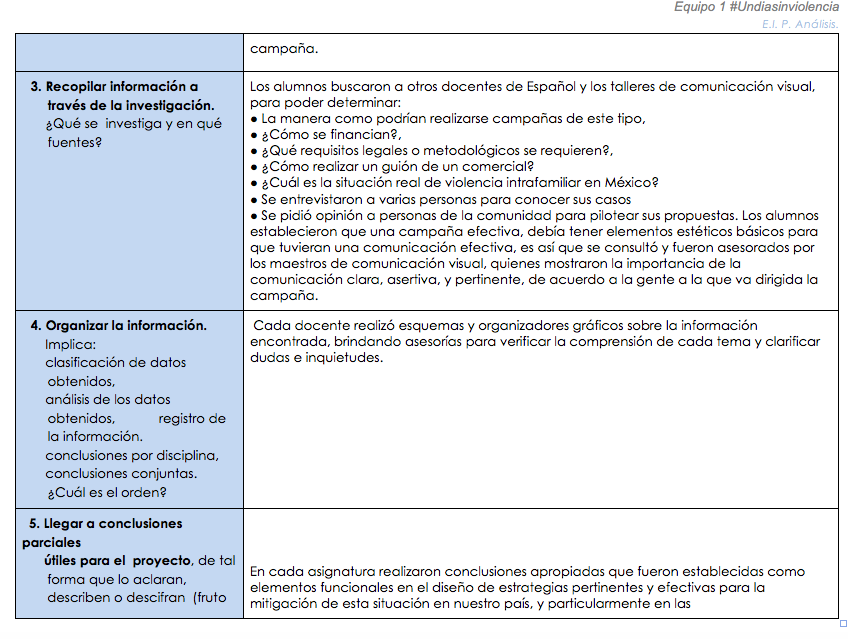 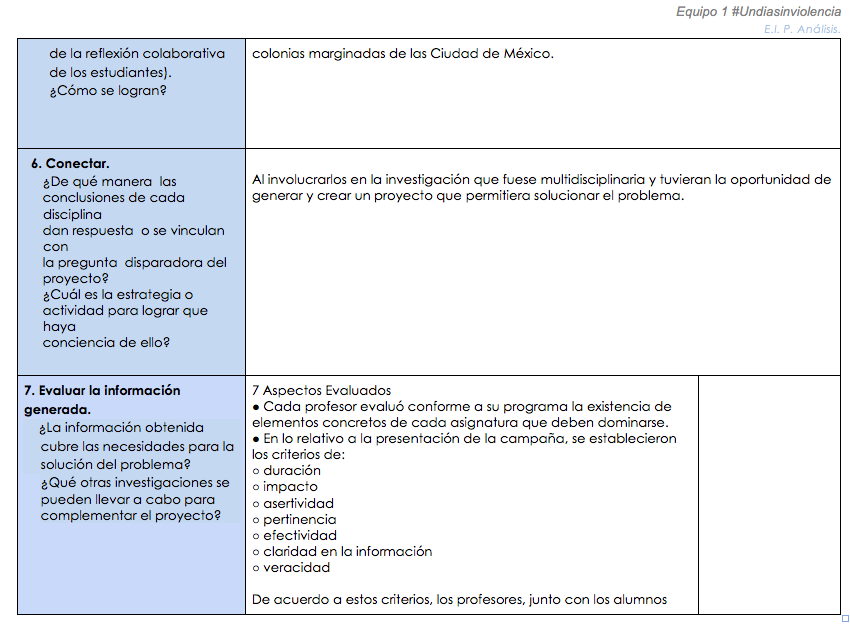 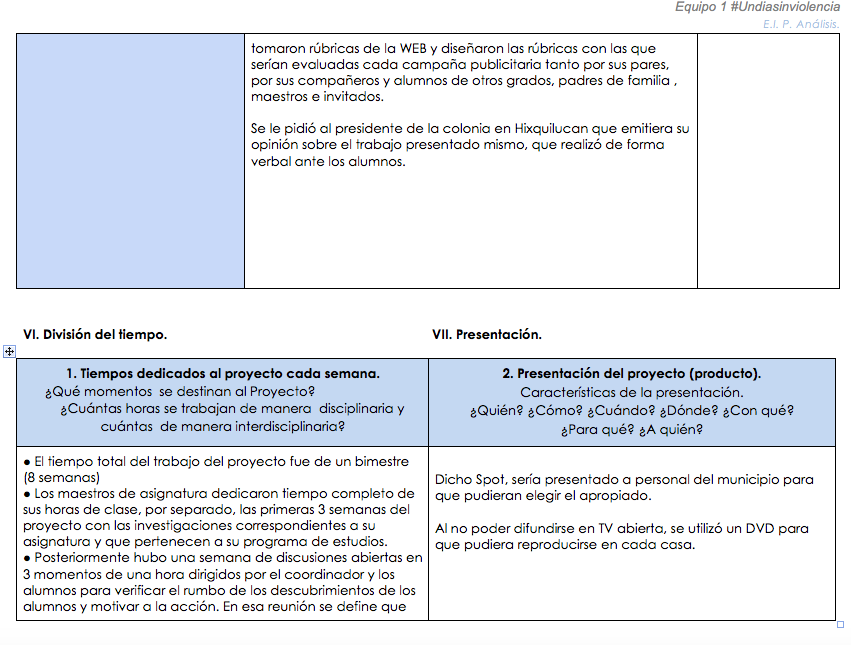 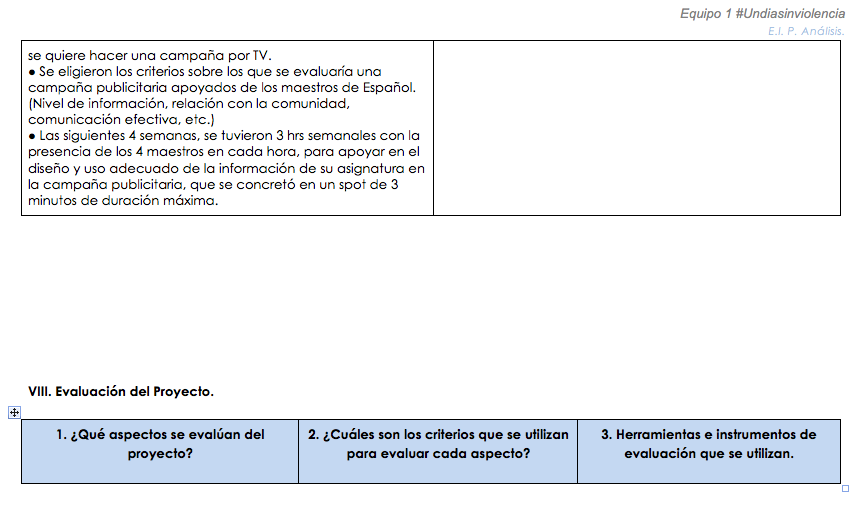 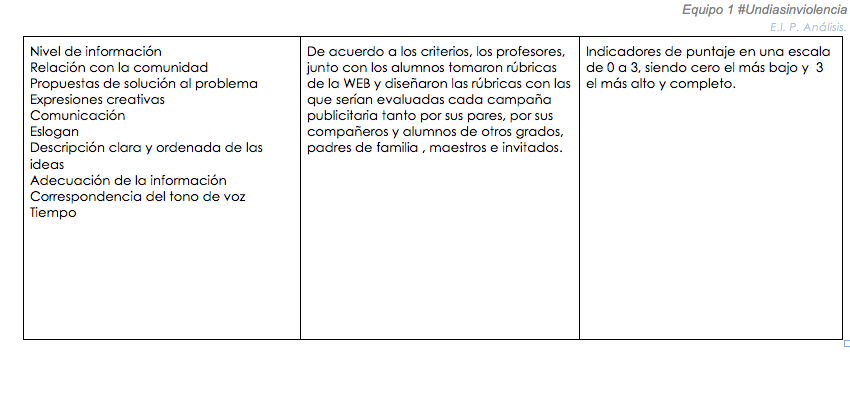 E X P E R I E N C I A 1I

E M P R E N D E D O R E S
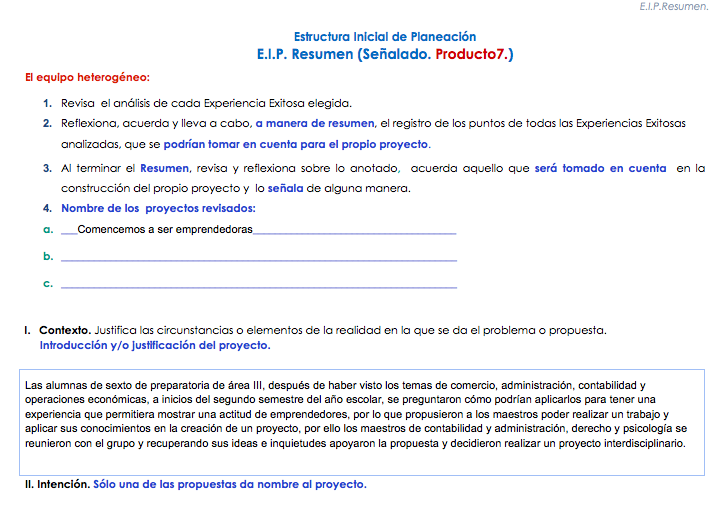 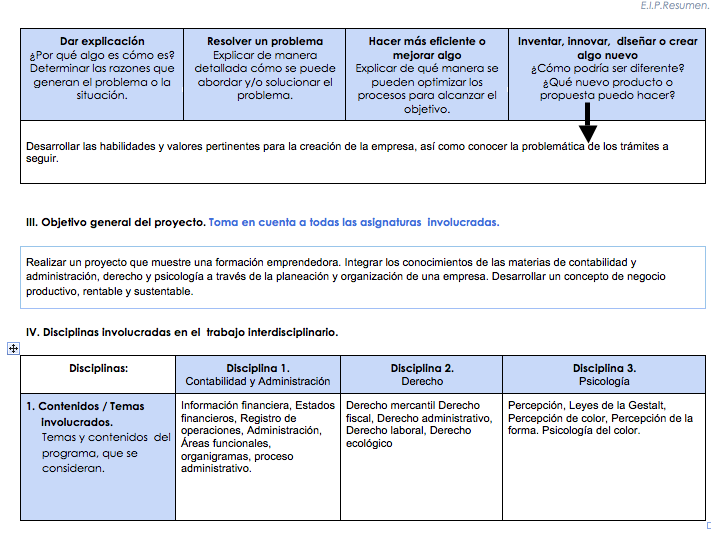 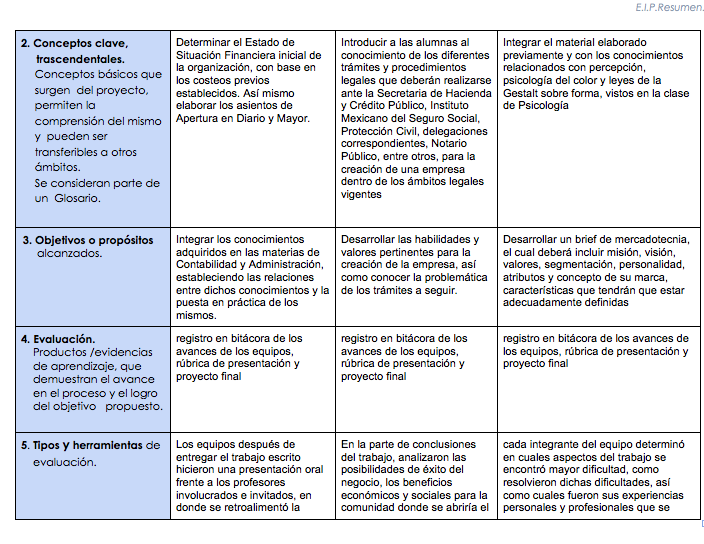 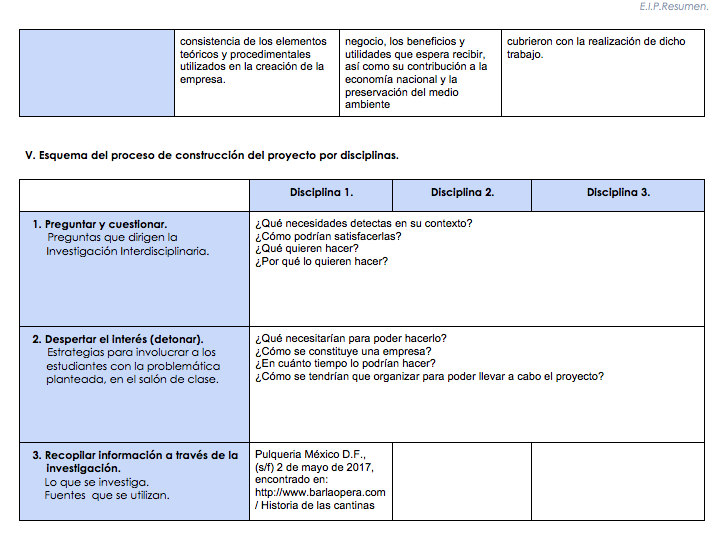 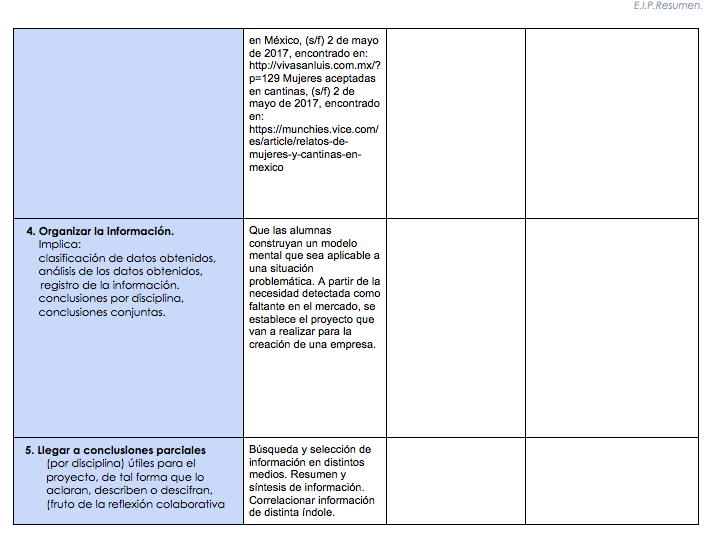 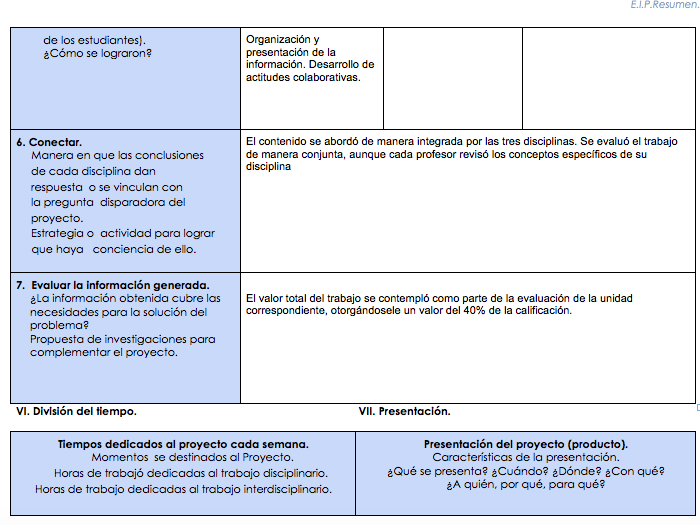 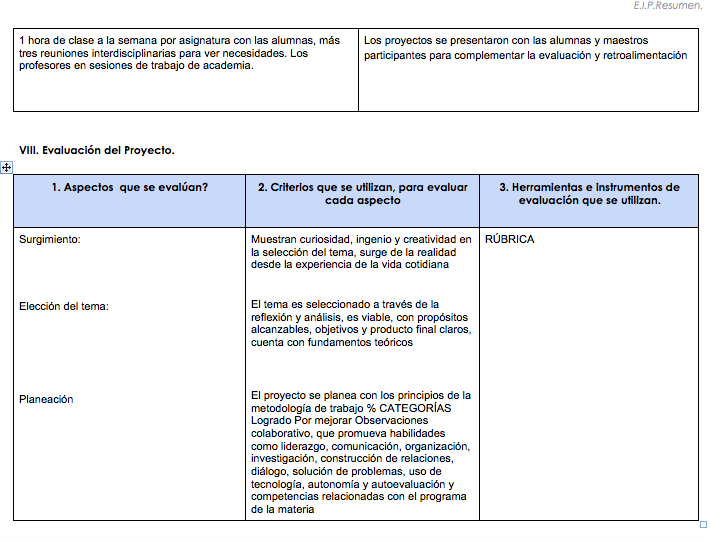 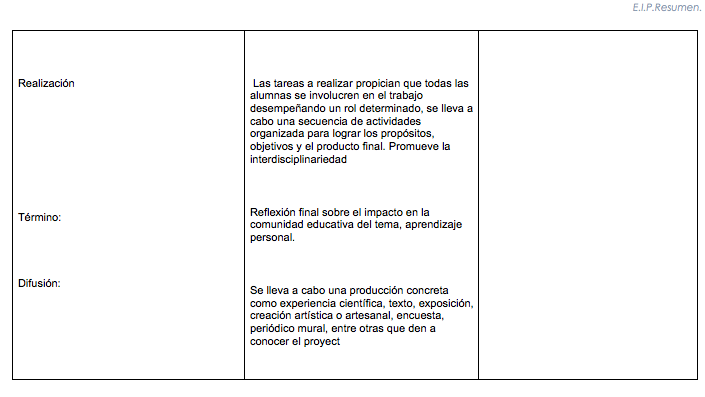 E X P E R I E N C I A I I I

B I O I N G E N I E R I A
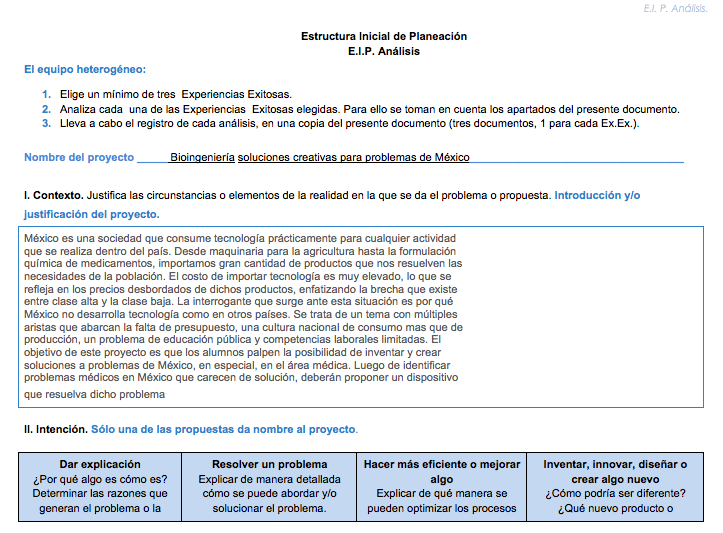 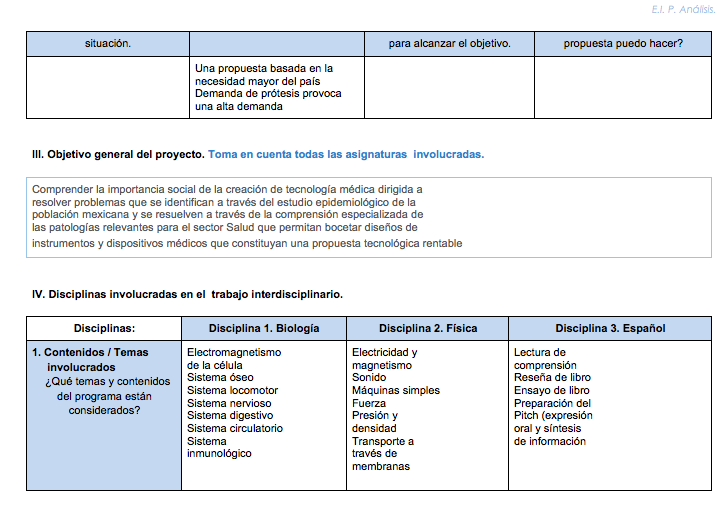 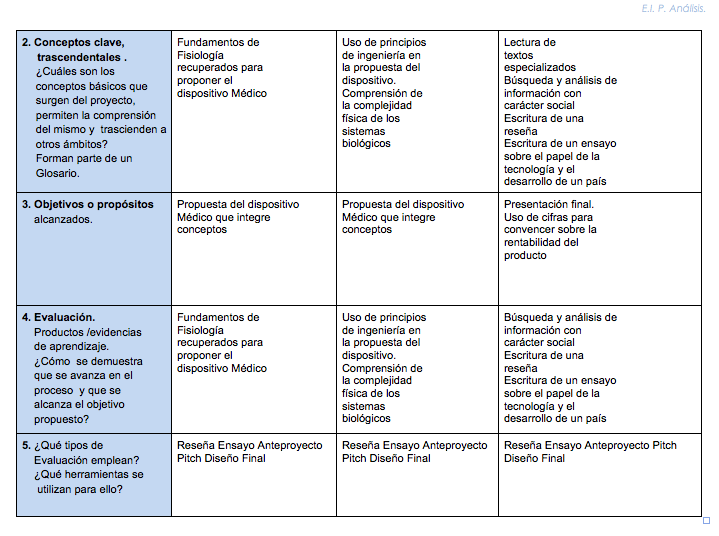 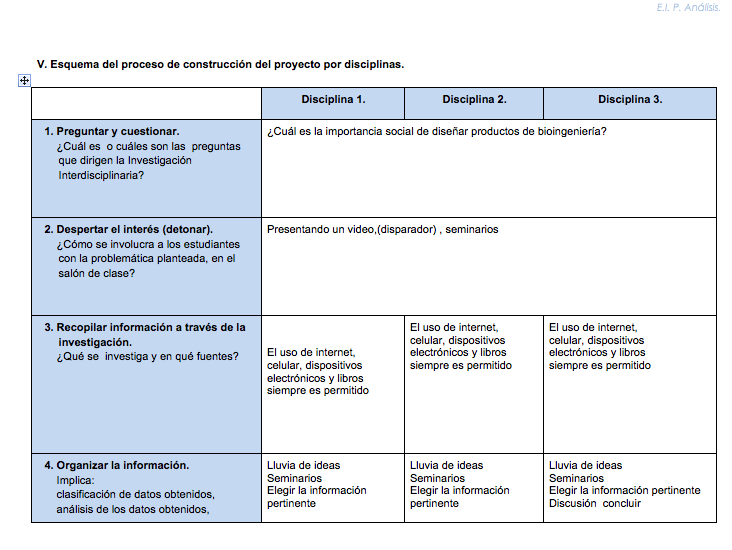 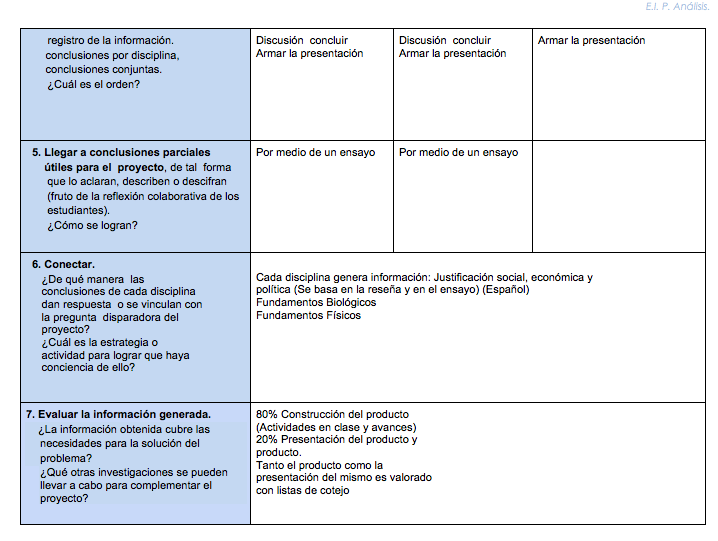 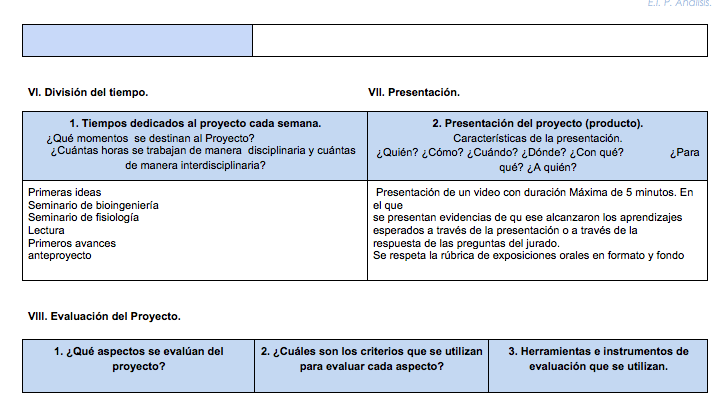 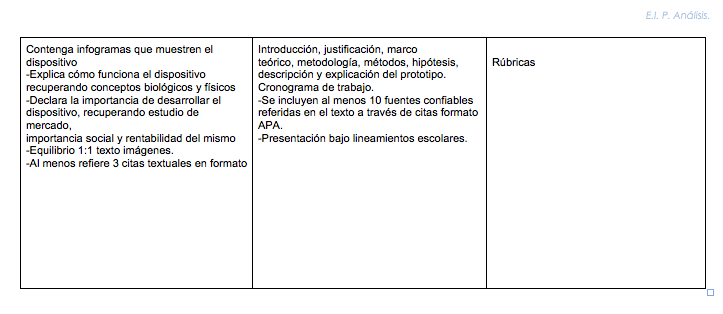 ELABORACIÓN DEL PROYECTO
PRODUCTO 8
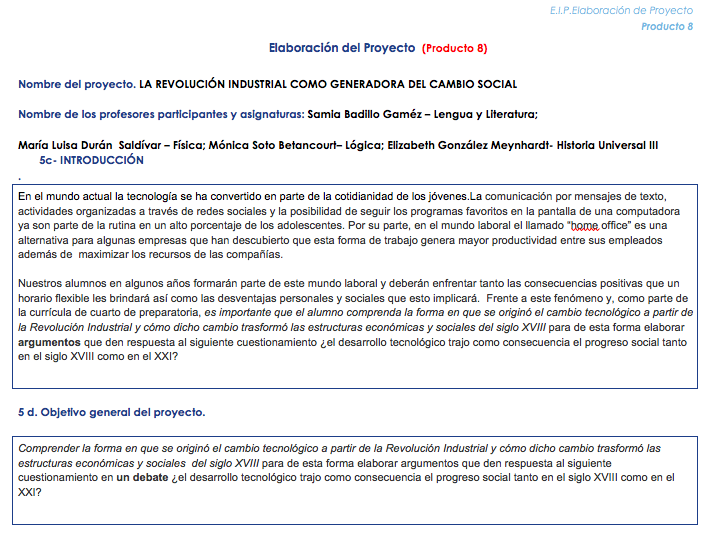 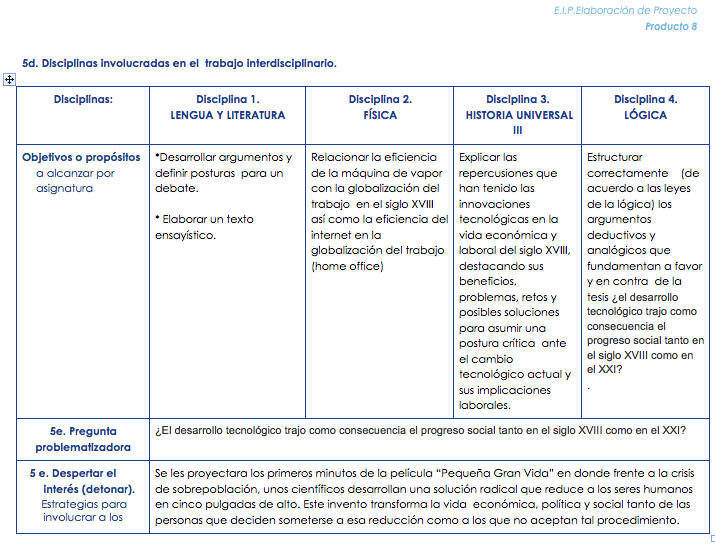 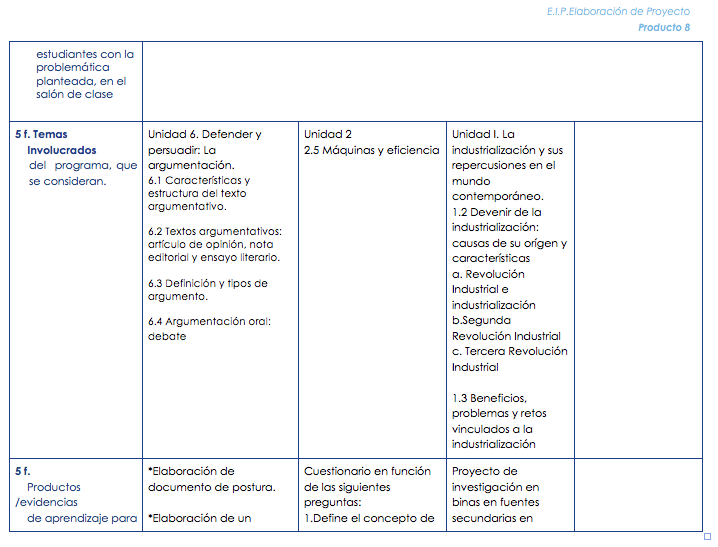 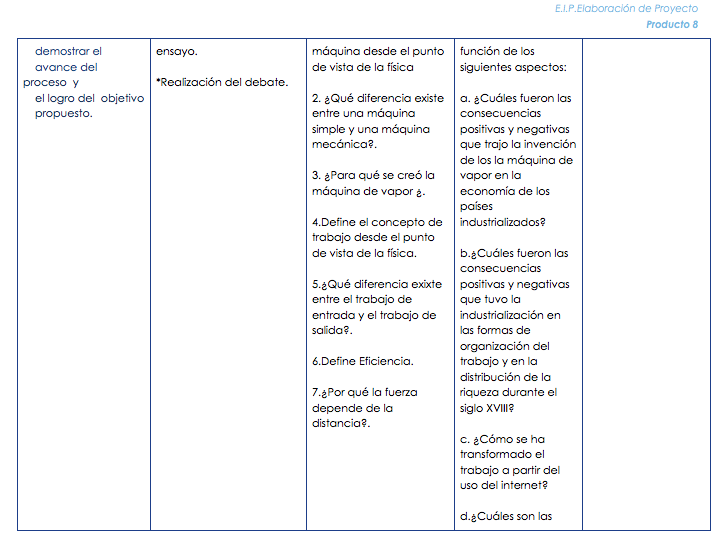 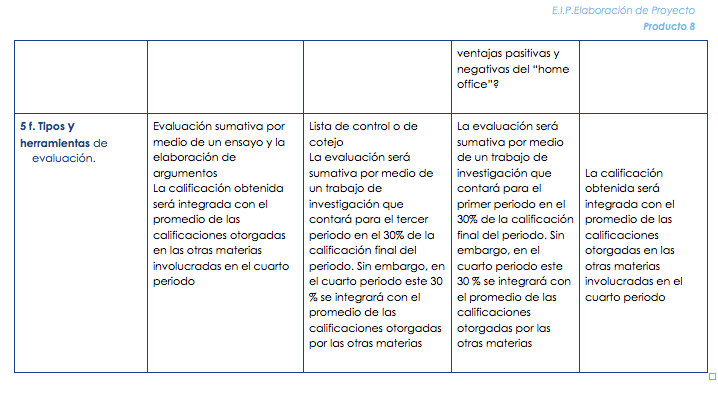 E V I D E N C I A S
2ª SESIÓN DE TRABAJO
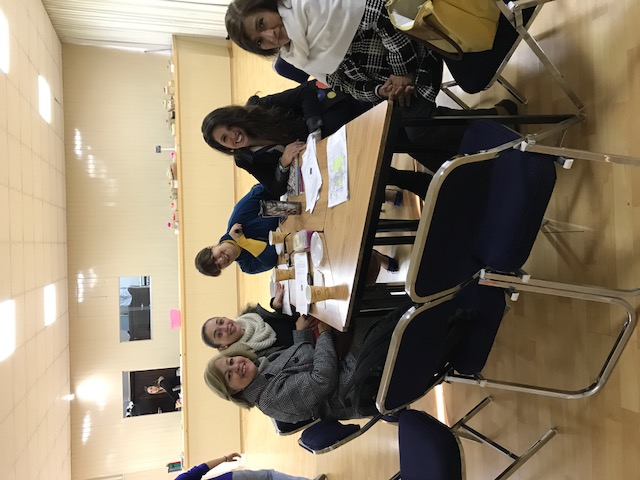 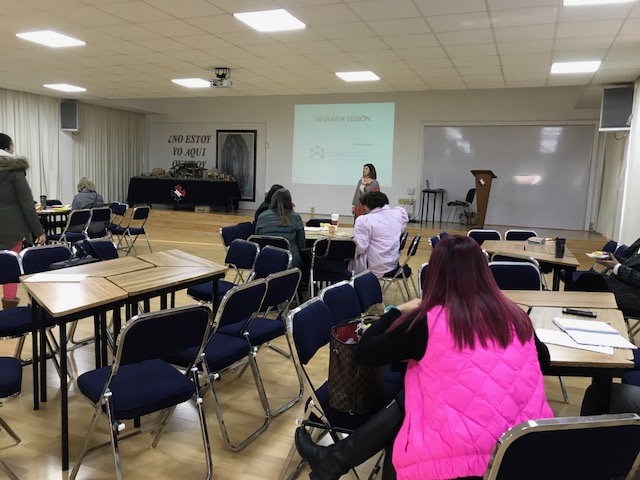 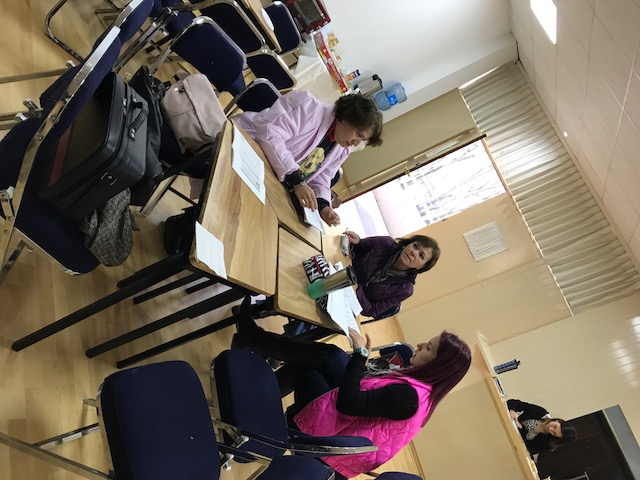 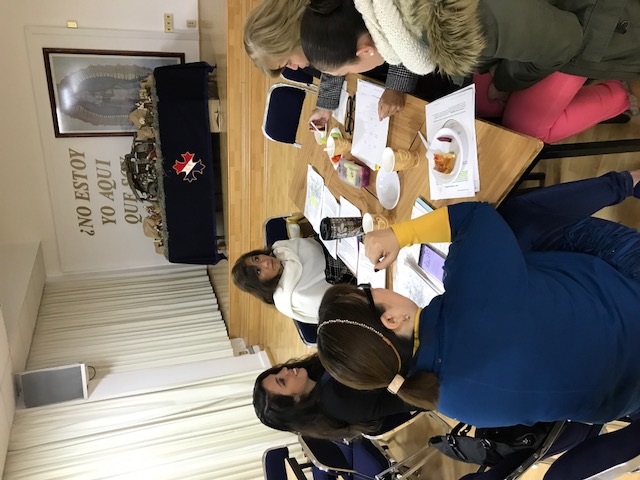 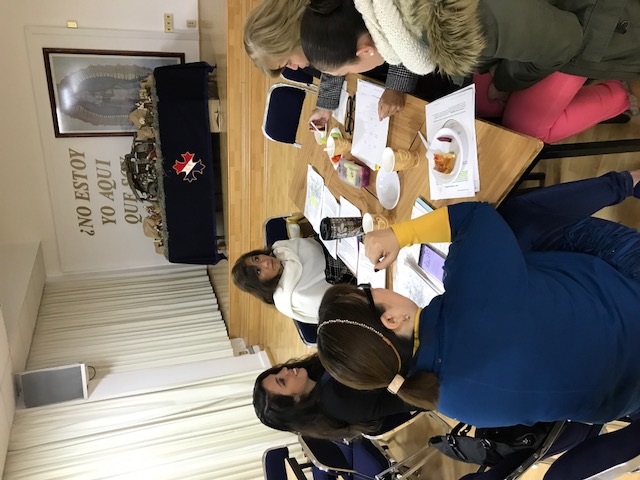 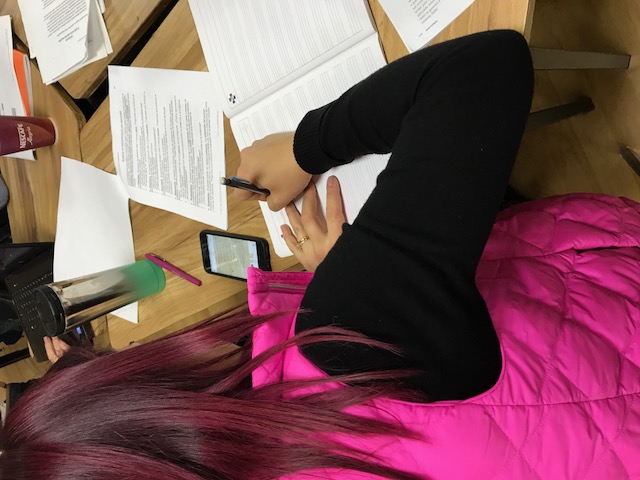 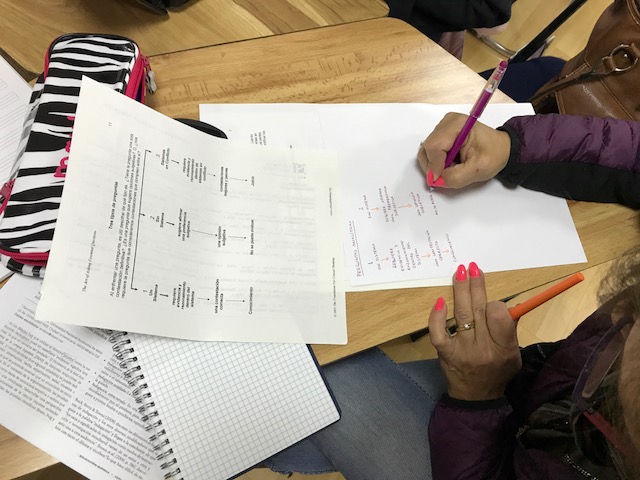 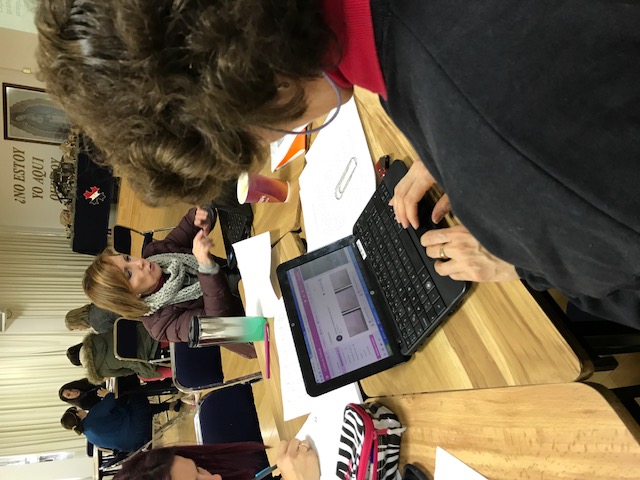 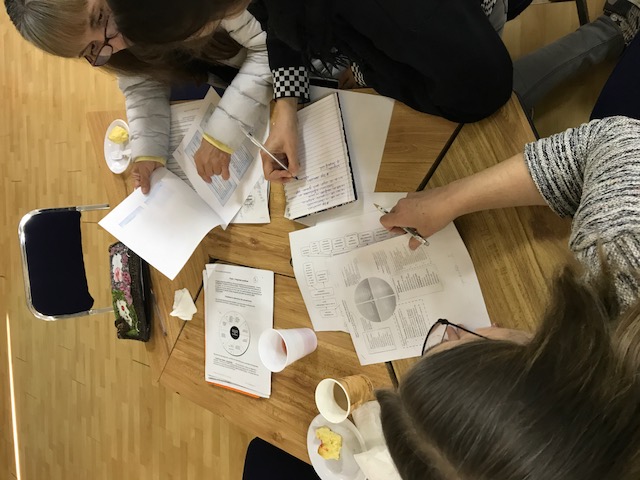 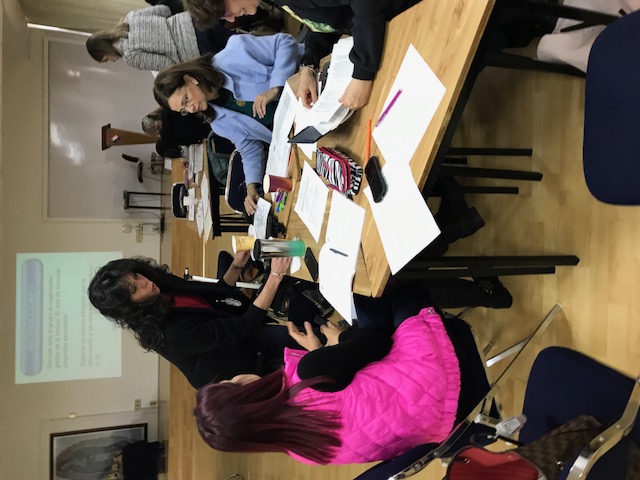 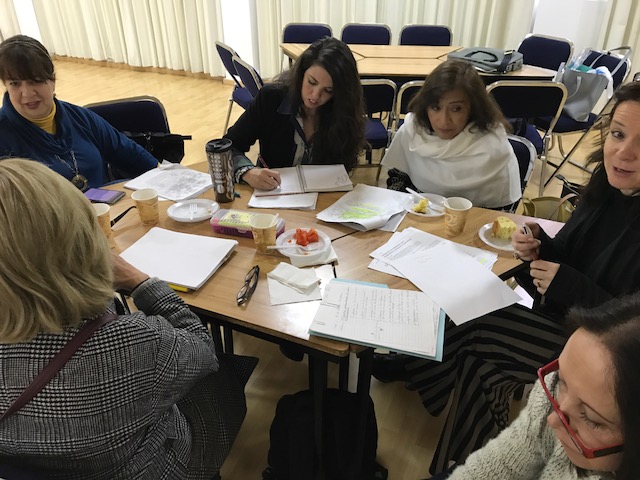 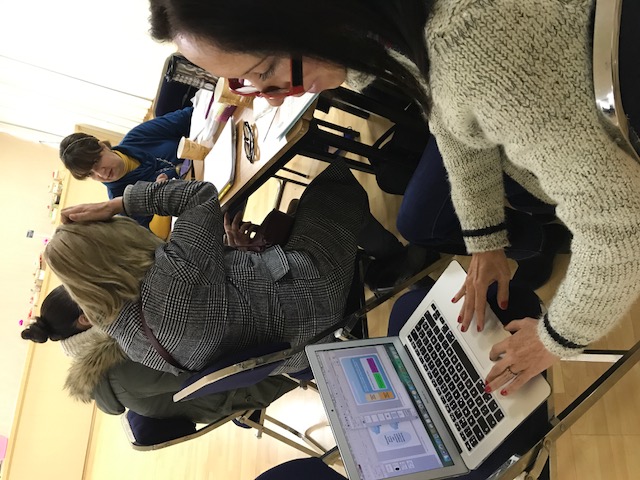 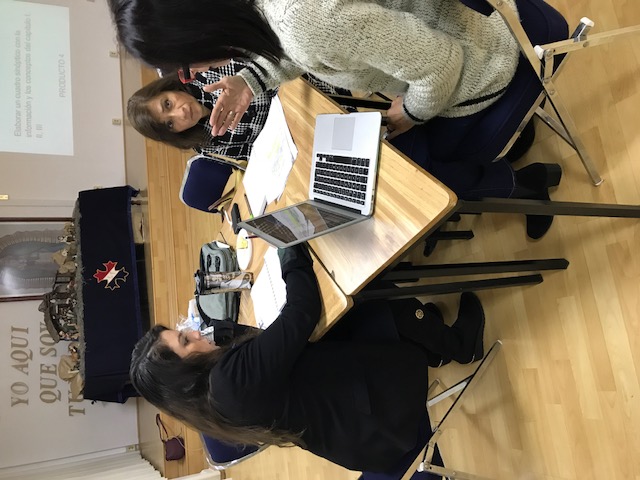 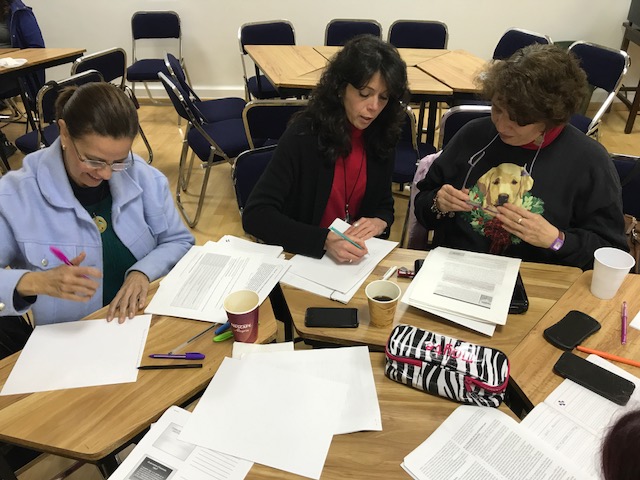 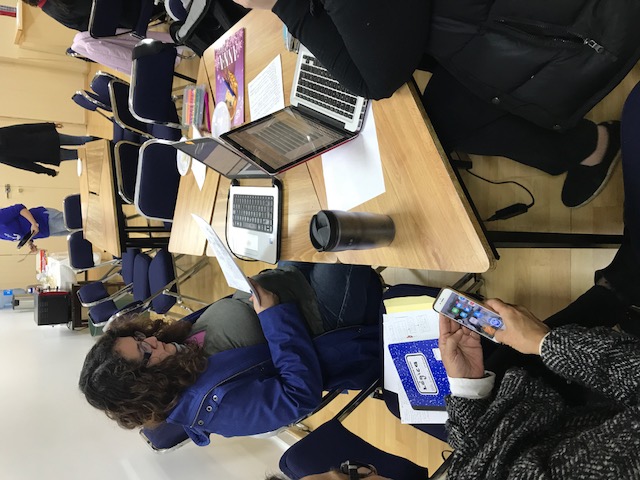 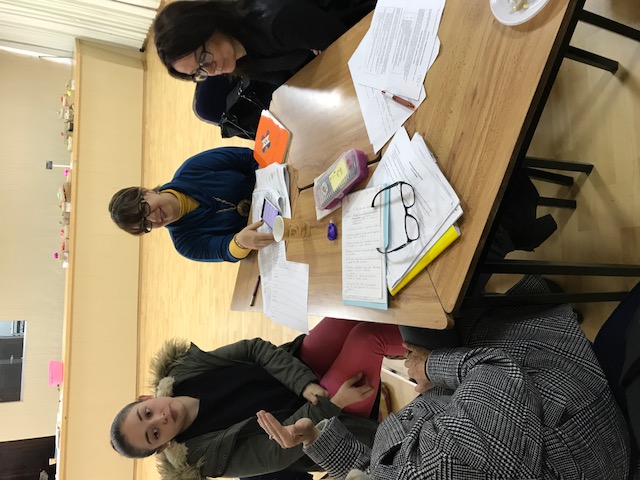 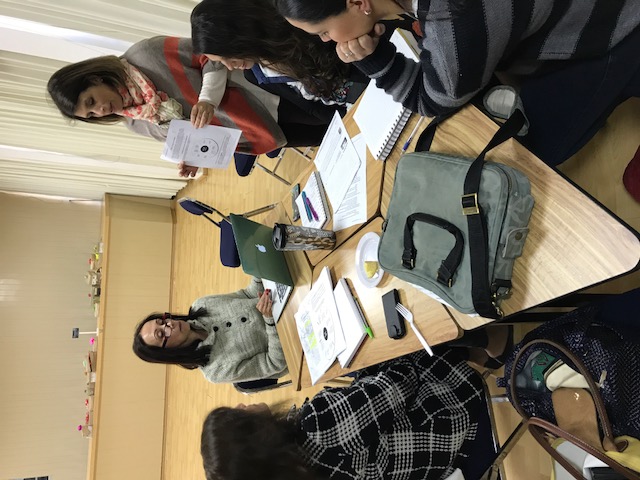 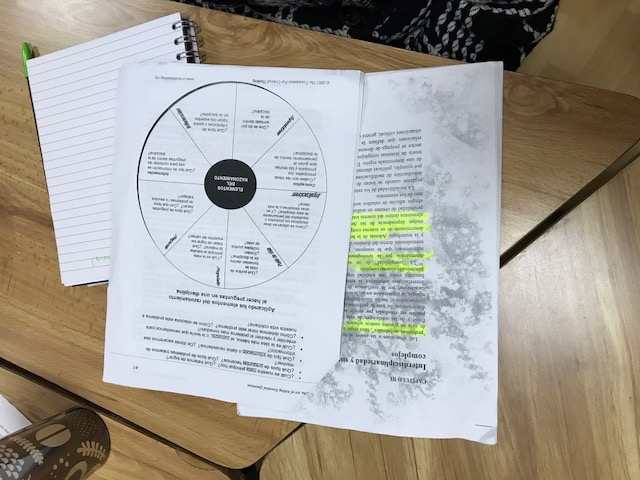 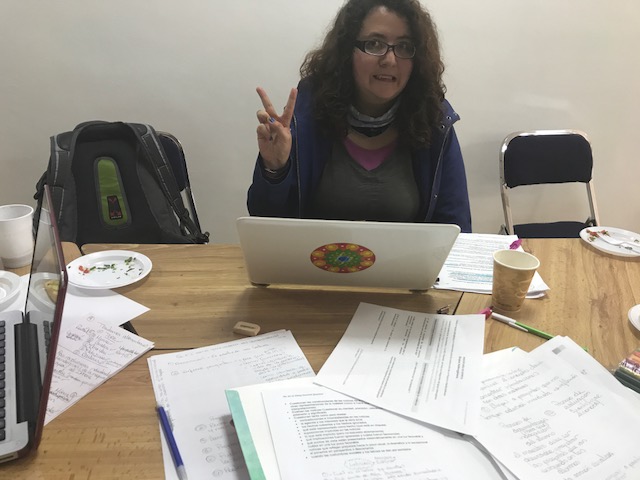 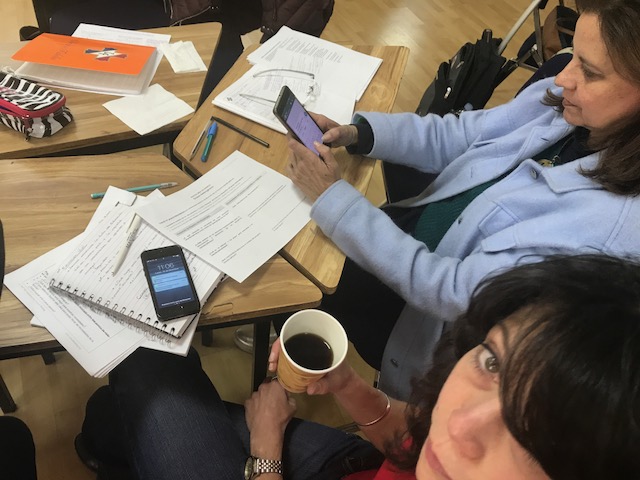 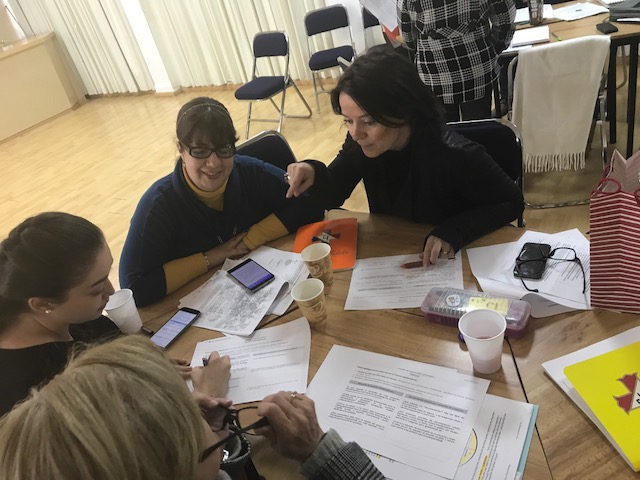 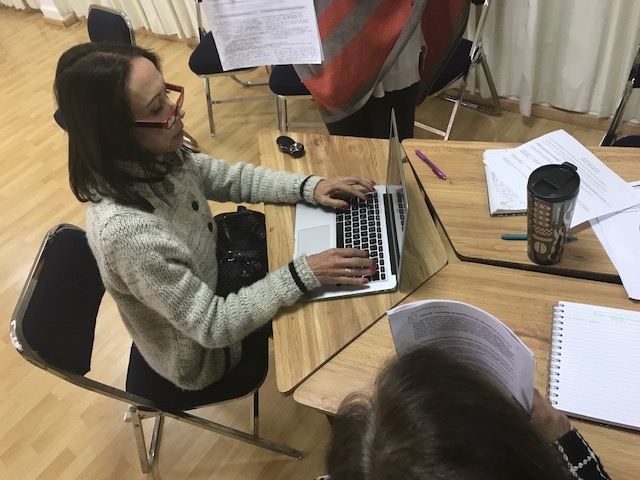 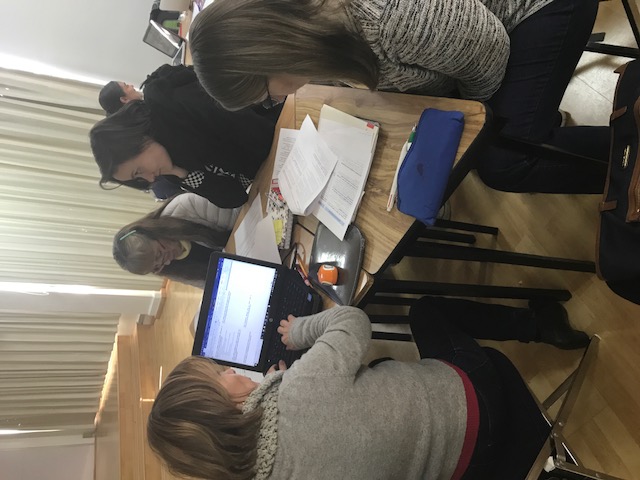 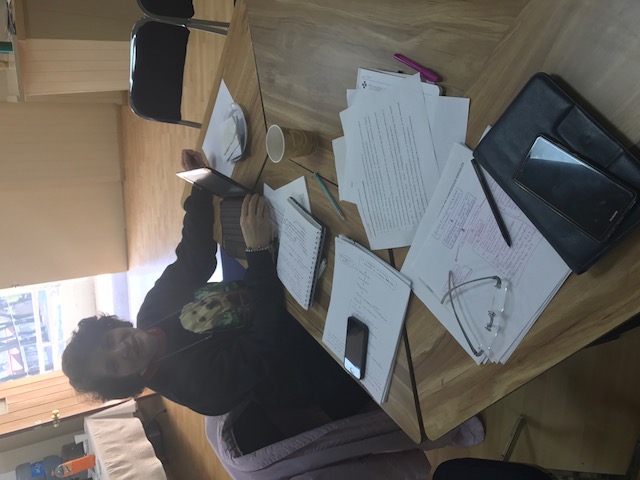 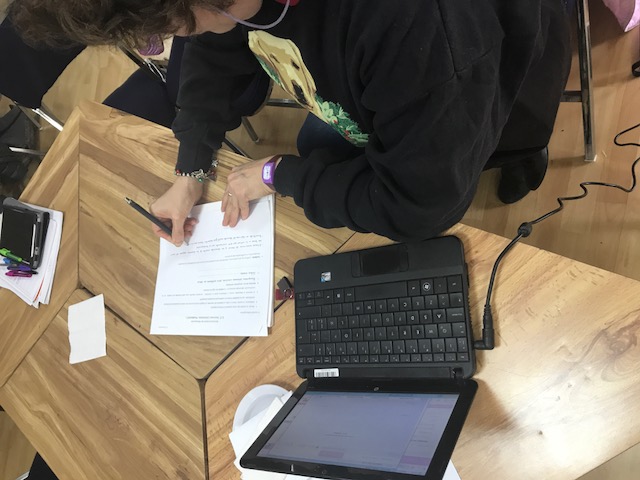 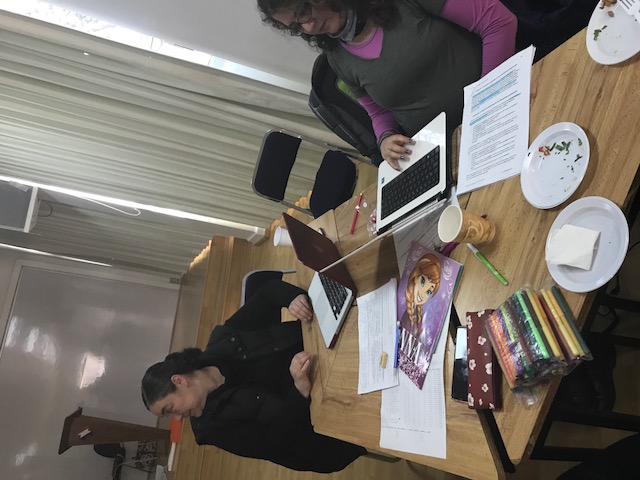 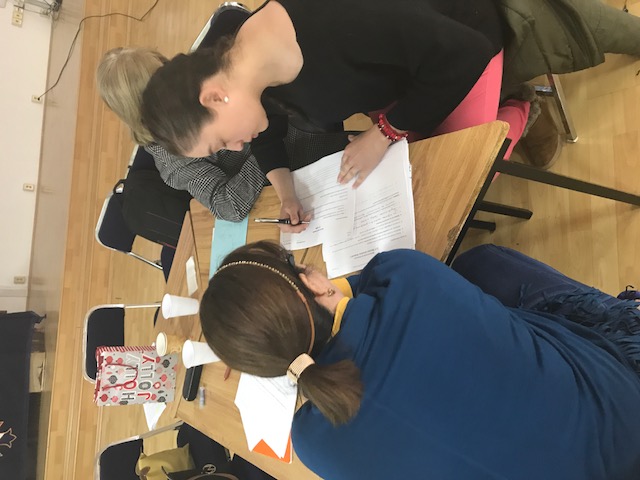 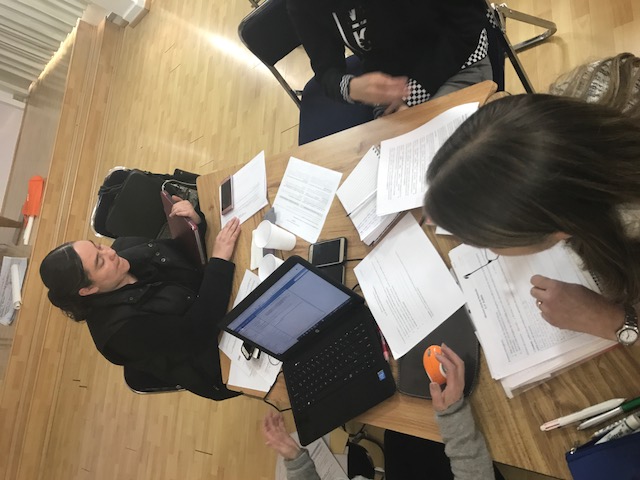 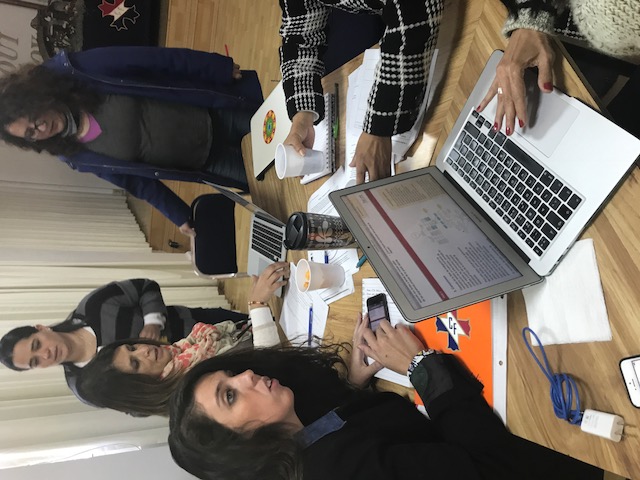 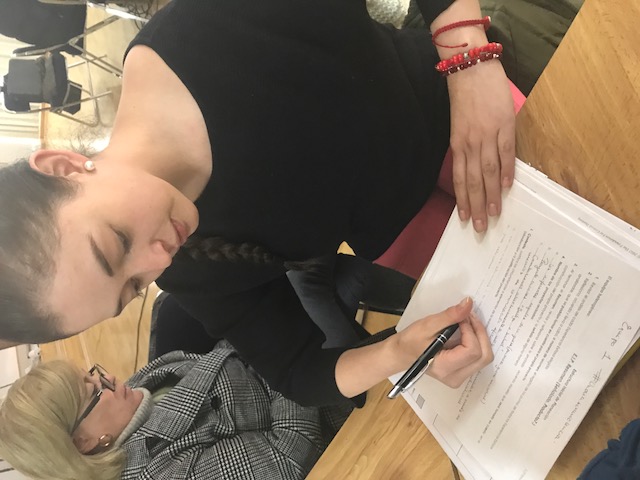